ГОСТИНИЧНЫЙ КОМПЛЕКС 
/на пр. Авиаконструкторов/
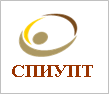 федерального государственного бюджетного  образовательного учреждения  дополнительного  профессионального образования
«Санкт-Петербургский институт управления и пищевых технологий»
(ФГБОУ ДПО СПИУПТ)
Адрес:  197373, Санкт-Петербург, пр. Авиаконструкторов, д.23, корп.1, 1-й подъезд. Станция метро "Комендантский проспект", "Пионерская».
Бронирование номеров: 
по тел. (812) 3073341, факс 3073342 или  по e-mail: hotelspiupt@bk.ru
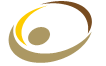 Санкт-Петербургский институт управления 
и пищевых технологий
ГОСТИНИЧНЫЙ КОМПЛЕКС /на пр. Авиаконструкторов/
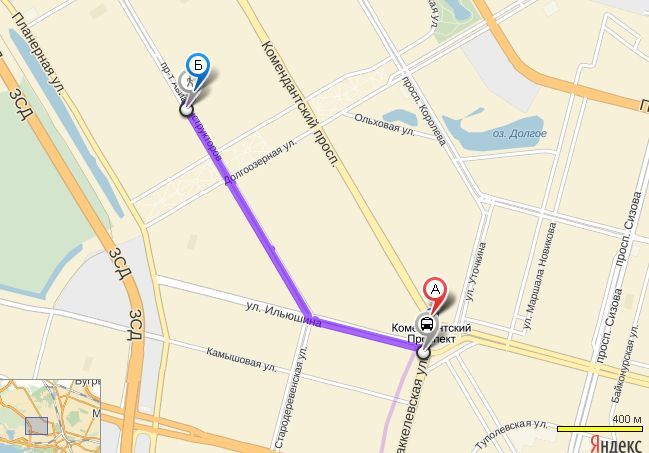 Как добраться от станции метро "Комендантский проспект"маршрутка № К14, К158, трамвай № 47, 55,до остановки «Школа»
Бронирование номеров: 
по тел. (812) 3073341, факс 3073342 или  по e-mail: hotelspiupt@bk.ru
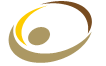 Санкт-Петербургский институт управления 
и пищевых технологий
ГОСТИНИЧНЫЙ КОМПЛЕКС /на пр. Авиаконструкторов/
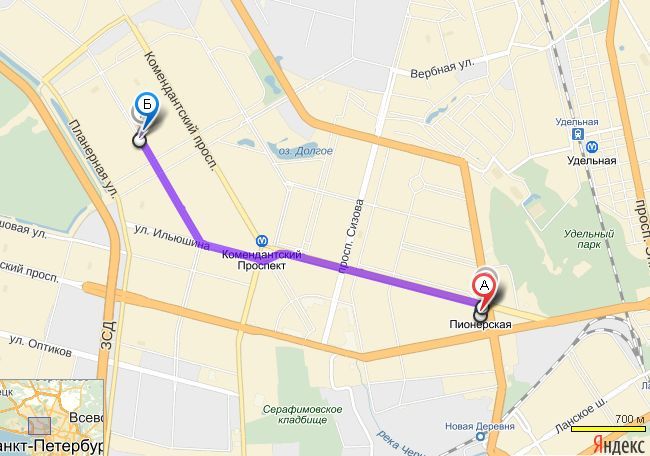 Как добраться от станции метро «Пионерская"маршрутка № К14,  трамвай № 47, 55,до остановки «Школа»
Бронирование номеров: 
по тел. (812) 3073341, факс 3073342 или  по e-mail: hotelspiupt@bk.ru
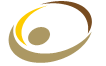 Санкт-Петербургский институт управления 
и пищевых технологий
ГОСТИНИЧНЫЙ КОМПЛЕКС /на пр. Авиаконструкторов/
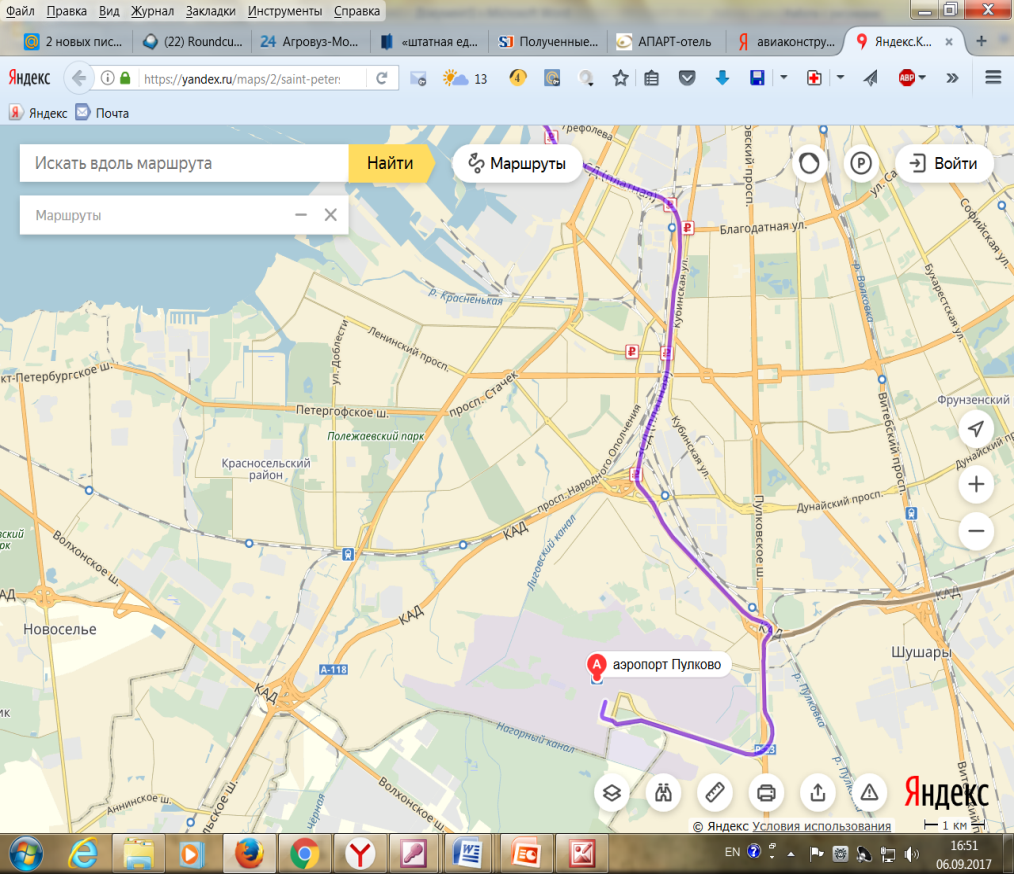 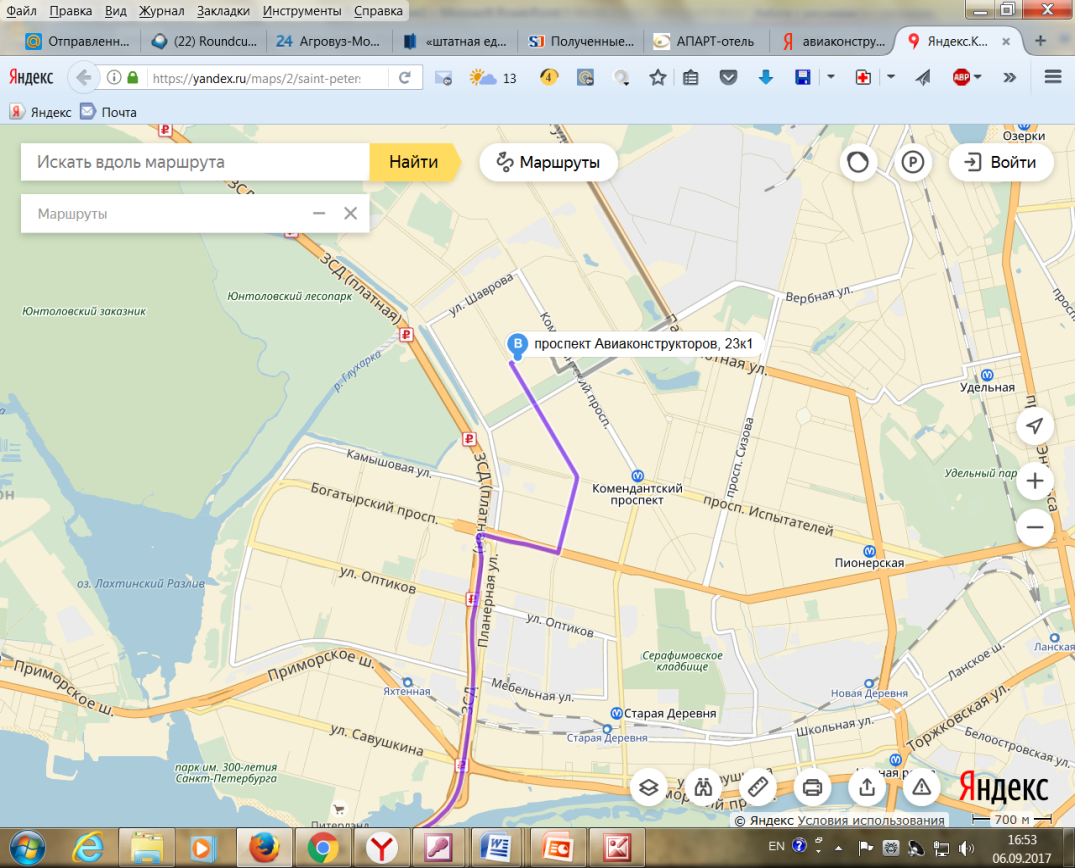 Как добраться из аэропорта «Пулково» на автомобилеиз аэропорта до КАДА, потом съезд на ЗСД, прямо по ЗСД, через 22 км съезд на Богатырский проспект, через 700 м налево на Стародеревенскую улицу, через 700 м прямо – 
пр. Авиаконструкторов 1,2 км
Бронирование номеров: 
по тел. (812) 3073341, факс 3073342 или  по e-mail: hotelspiupt@bk.ru
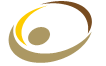 Санкт-Петербургский институт управления 
и пищевых технологий
ГОСТИНИЧНЫЙ КОМПЛЕКС /на пр. Авиаконструкторов/
Месторасположение:  
Гостиничный комплекс  расположен в Приморском районе г. Санкт-Петербурга. Подходит как для кратковременного, так и для длительного проживания. Расположен в 5 минутах езды наземным транспортом от станции метро «Комендантский проспект», 10 минутах - от станции метро «Пионерская».
К услугам гостей магазины («Пятерочка», «7я Семья») и супермаркеты («5 Озер»), салон красоты, кафе «Розовый фламинго», цветочный магазин, банк и почта,  совсем рядом расположен Долгоозерный сквер,  Крымский сквер, музей, неподалеку находятся большой развлекательный комплекс Питерлэнд, парк имени 300-летия Санкт-Петербурга (с пляжем), ЦПКиО. Остановка общественного транспорта - 50 метров. Западный скоростной диаметр, соединяющий север города с центром и югом,  - 2,5 км. 
Гостиничный комплекс выгодно расположен  к месту проведения Чемпионата мира 2018 по футболу - стадиону «Зенит-Арена» («Газпром-Арена»), находящемуся в западной части Крестовского острова. Футбольные болельщики смогут добраться  к началу матчей без пробок в рекордно короткие сроки, как на автомобиле, так и на общественном транспорте.
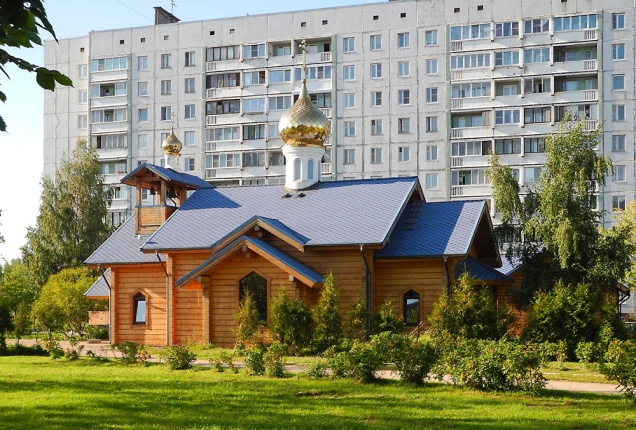 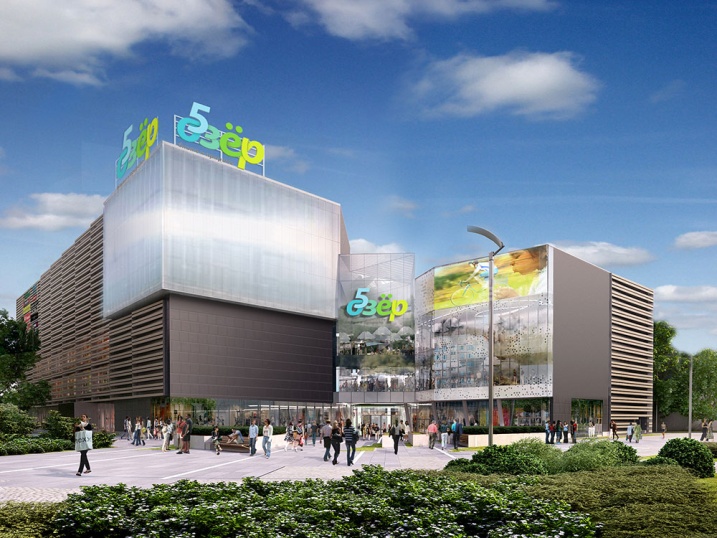 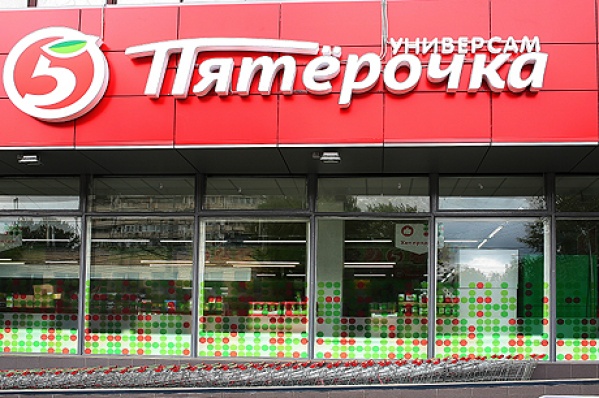 Бронирование номеров: 
по тел. (812) 3073341, факс 3073342 или  по e-mail: hotelspiupt@bk.ru
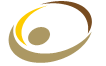 Санкт-Петербургский институт управления 
и пищевых технологий
ГОСТИНИЧНЫЙ КОМПЛЕКС /на пр. Авиаконструкторов/
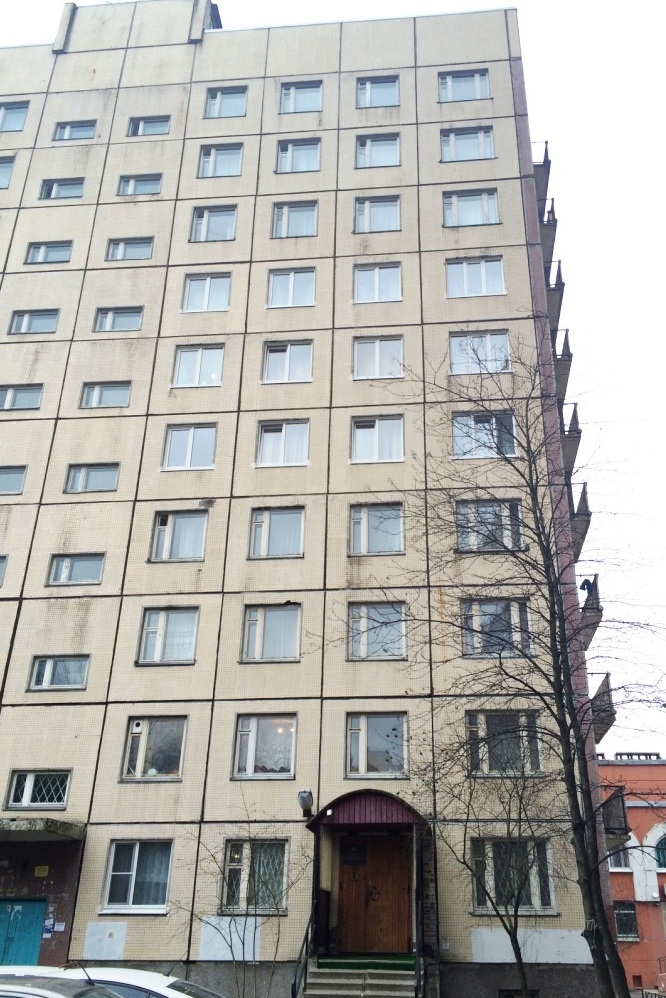 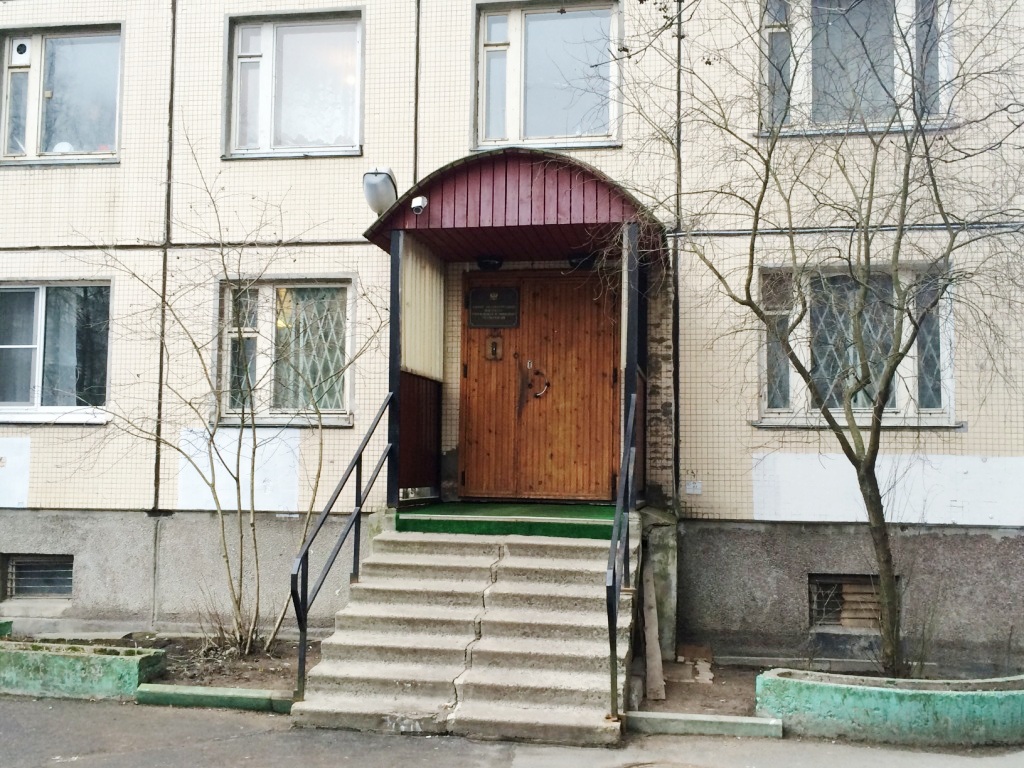 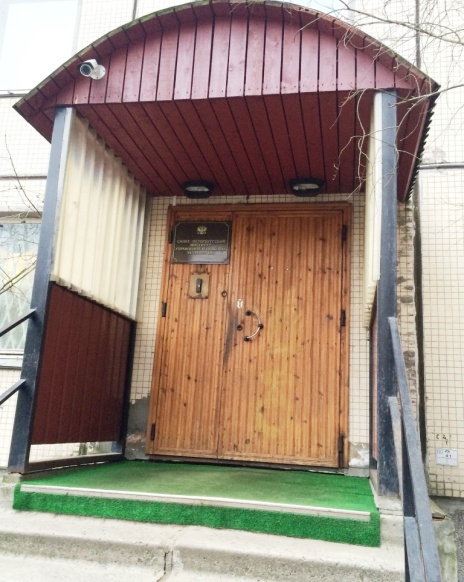 Бронирование номеров: 
по тел. (812) 3073341, факс 3073342 или  по e-mail: hotelspiupt@bk.ru
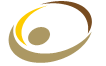 Санкт-Петербургский институт управления 
и пищевых технологий
ГОСТИНИЧНЫЙ КОМПЛЕКС /на пр. Авиаконструкторов/
Гостиничный комплекс предназначен:
 для  приема групп длительного проживания,
 для групп туристов  (спортсмены, школьники, паломники и др.) и гостей  города всех возрастов,
 индивидуальных туристов  и путешественников, людей, приезжающих в служебных и иных целях.
И может разместить до 120 гостей.
При длительном проживании и для групп предусмотрены скидки.
По предварительной заявке для групп от 10 человек возможно организовать питание в кафе гостиницы (за дополнительную плату).
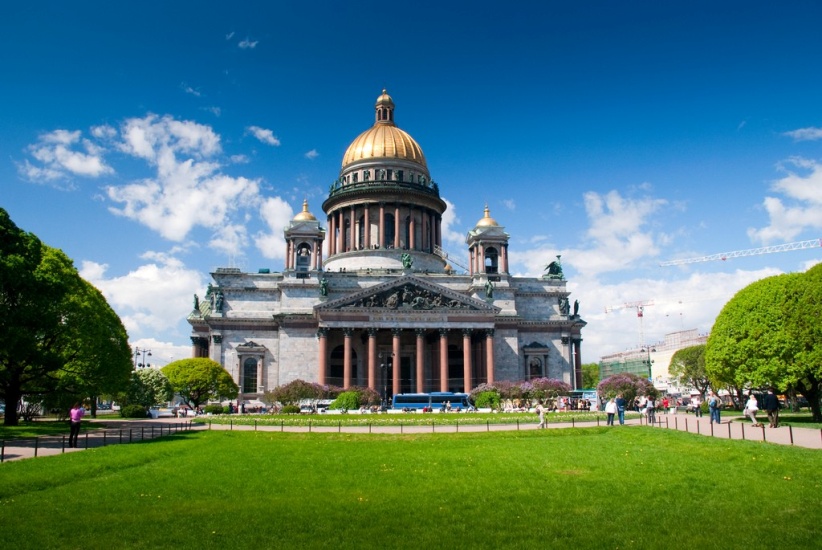 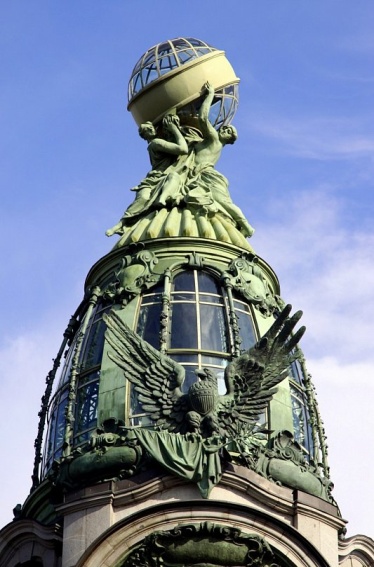 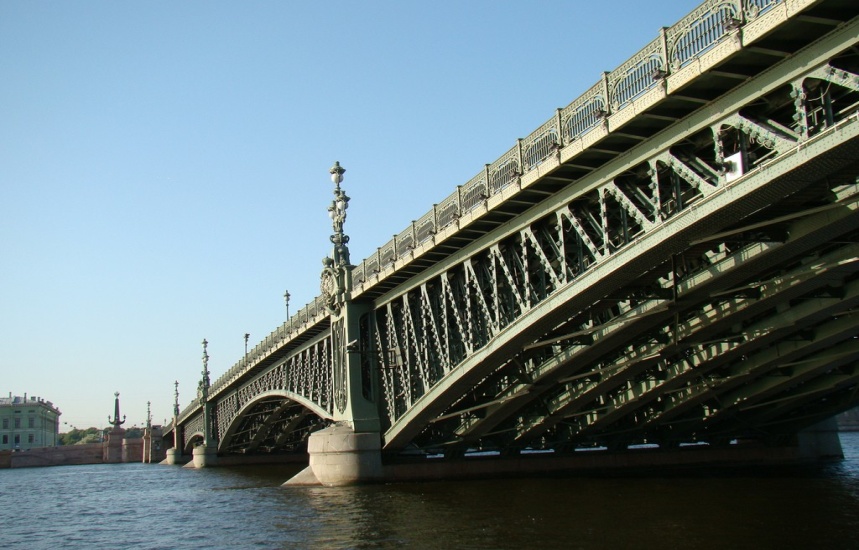 Бронирование номеров: 
по тел. (812) 3073341, факс 3073342 или  по e-mail: hotelspiupt@bk.ru
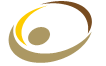 Санкт-Петербургский институт управления 
и пищевых технологий
ГОСТИНИЧНЫЙ КОМПЛЕКС /на пр. Авиаконструкторов/
Номерной фонд:
к услугам гостей просторные 2-х, 3-х, 4-х комнатные квартиры (номера) со всеми удобствами. 

Номера состоят из:
 - гостиной, оформленной в современном стиле;
 спальни, одной или нескольких, рассчитанных на двухместное размещение, но возможно и одноместное;
 кухни, оборудованной всем необходимым для хранения, приготовления и разогрева пищи (плита, холодильник, электрочайник, комплект посуды);
 ванной комнаты, оснащенных современной сантехникой и душевыми кабинами, автономной системой горячего водоснабжения;
 в каждом номере есть телефон, телевизор, гладильная доска предоставляется по запросу.

Гостиницу отличает высокое качество обслуживания и индивидуальный подход к каждому гостю. Еще одно преимущество комплекса – это тишина и безопасность. Войти в гостиничный комплекс можно только  с разрешения консьержа. К услугам гостей бесплатный Wi-Fi, круглосуточная стойка регистрации, номера для некурящих, семейные номера.
Бронирование номеров: 
по тел. (812) 3073341, факс 3073342 или  по e-mail: hotelspiupt@bk.ru
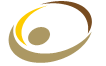 Санкт-Петербургский институт управления 
и пищевых технологий
ГОСТИНИЧНЫЙ КОМПЛЕКС /на пр. Авиаконструкторов/ - варианты размещения
2-х  комнатная квартира № 18
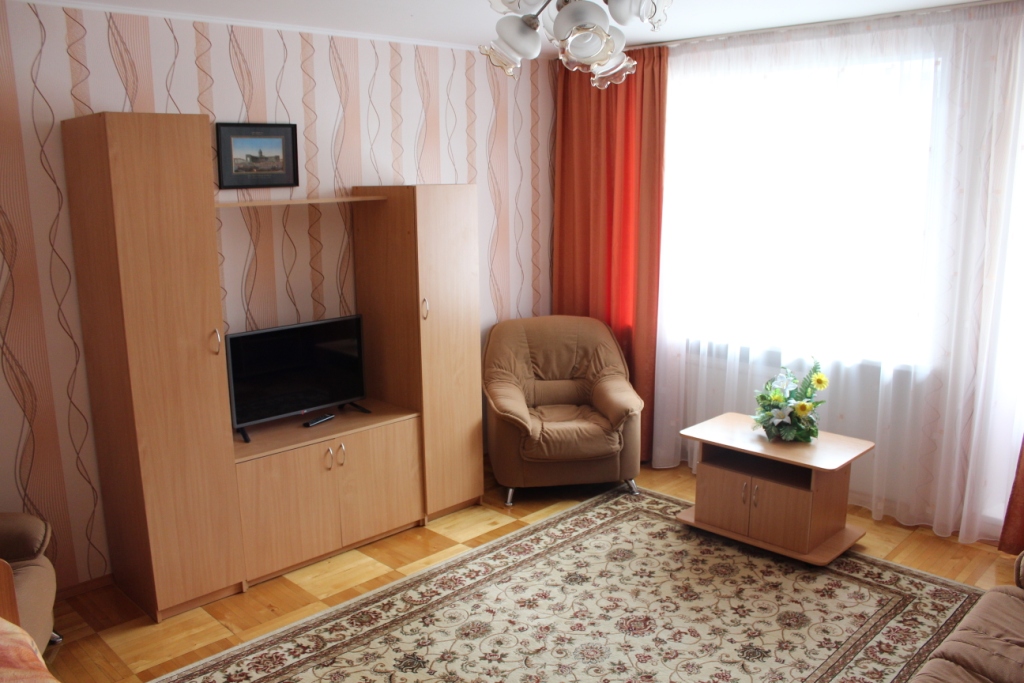 1 спальня, стандартное размещение  - 2 человека,
максимально в номере – 
4 человека
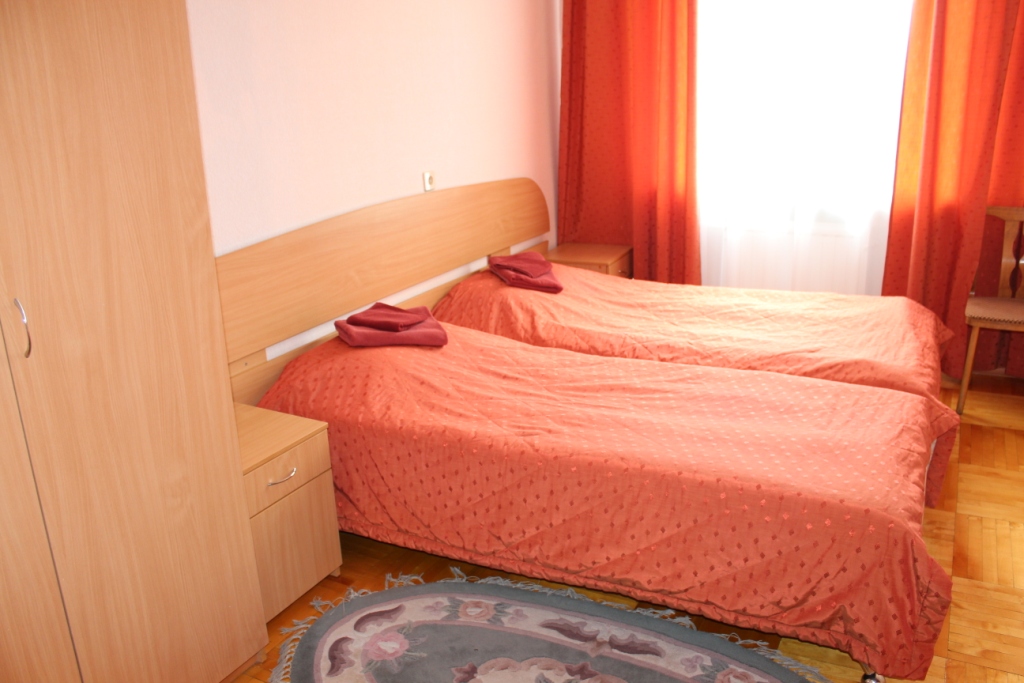 Бронирование номеров: 
по тел. (812) 3073341, факс 3073342 или  по e-mail: hotelspiupt@bk.ru
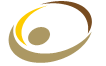 Санкт-Петербургский институт управления 
и пищевых технологий
ГОСТИНИЧНЫЙ КОМПЛЕКС /на пр. Авиаконструкторов/ - варианты размещения
2-х  комнатная квартира № 18
стоимость номера -2500 руб./сут., койко-место  1250руб./сут.
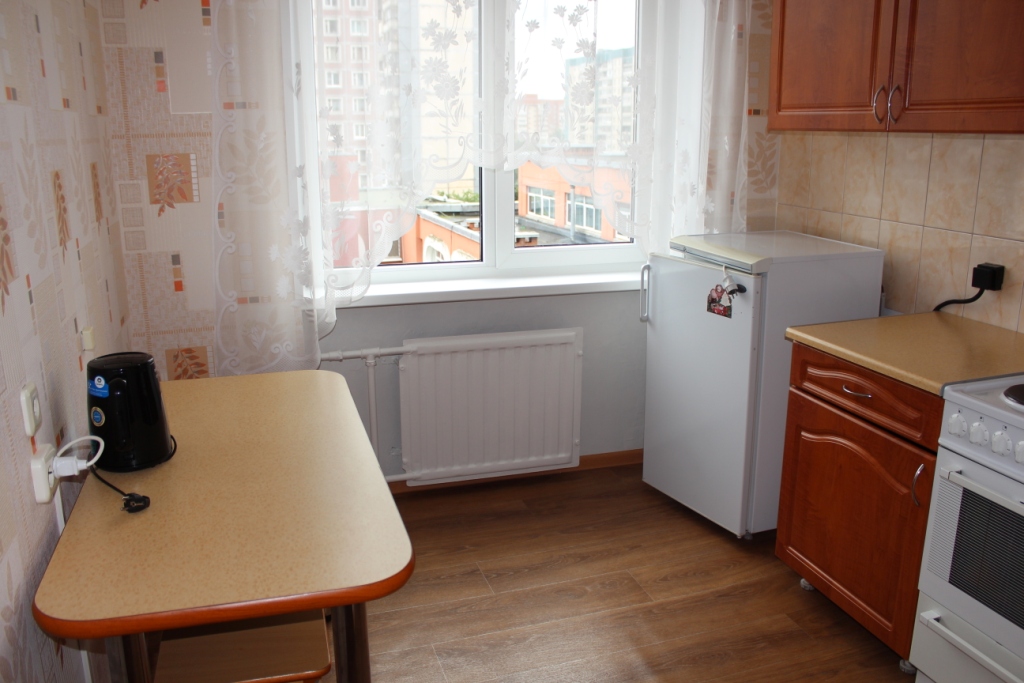 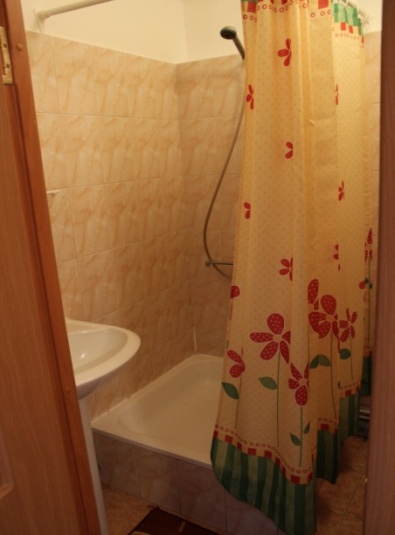 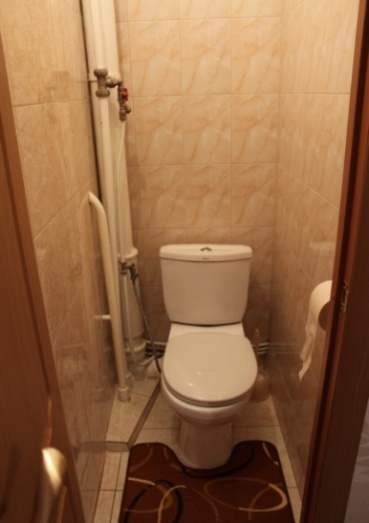 Бронирование номеров: 
по тел. (812) 3073341, факс 3073342 или  по e-mail: hotelspiupt@bk.ru
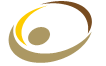 Санкт-Петербургский институт управления 
и пищевых технологий
ГОСТИНИЧНЫЙ КОМПЛЕКС /на пр. Авиаконструкторов/ - варианты размещения
2-х  комнатная квартира № 34
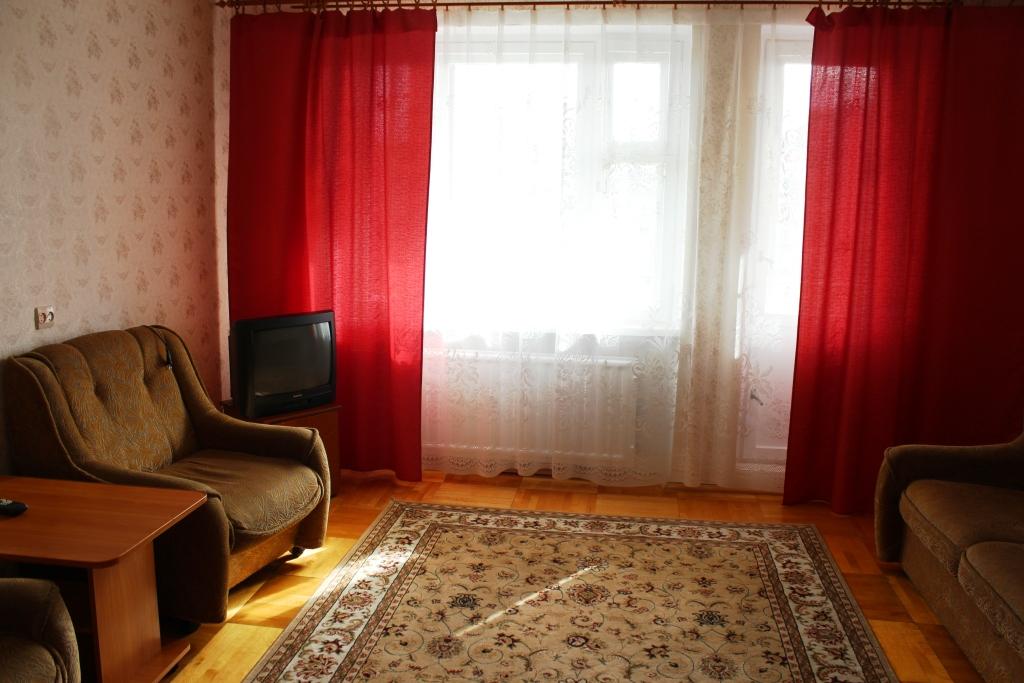 1 спальня, стандартное размещение 2 человека,
максимально в номере –  
4 человека
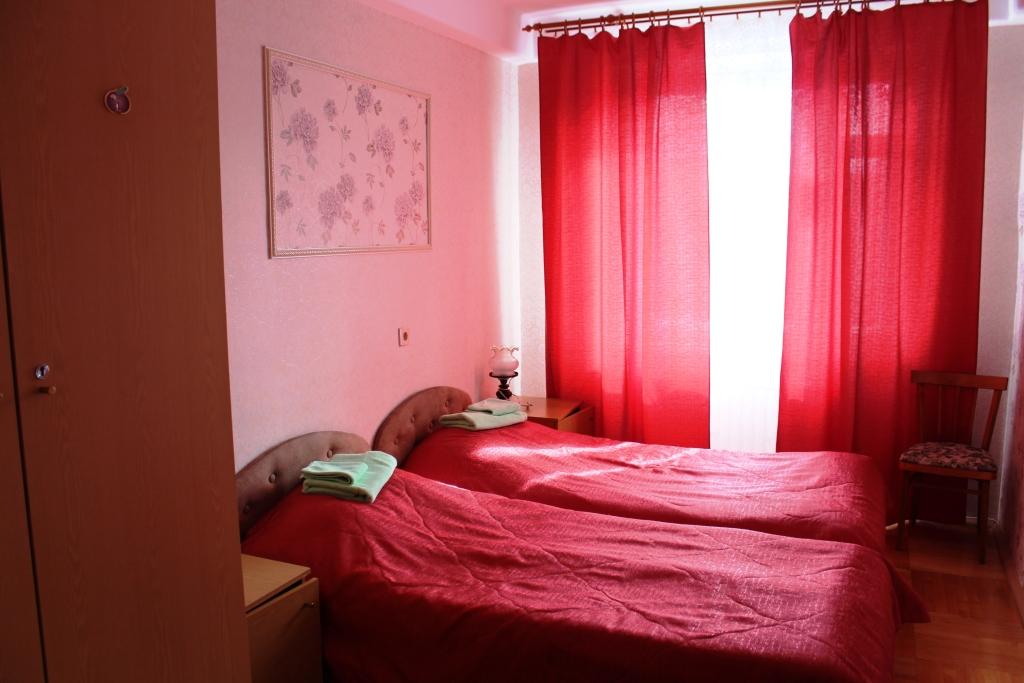 Бронирование номеров: 
по тел. (812) 3073341, факс 3073342 или  по e-mail: hotelspiupt@bk.ru
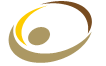 Санкт-Петербургский институт управления 
и пищевых технологий
ГОСТИНИЧНЫЙ КОМПЛЕКС /на пр. Авиаконструкторов/ - варианты размещения
2-х  комнатная квартира № 34
стоимость номера - 2500 руб./сут., койко-место  1250 руб./сут.
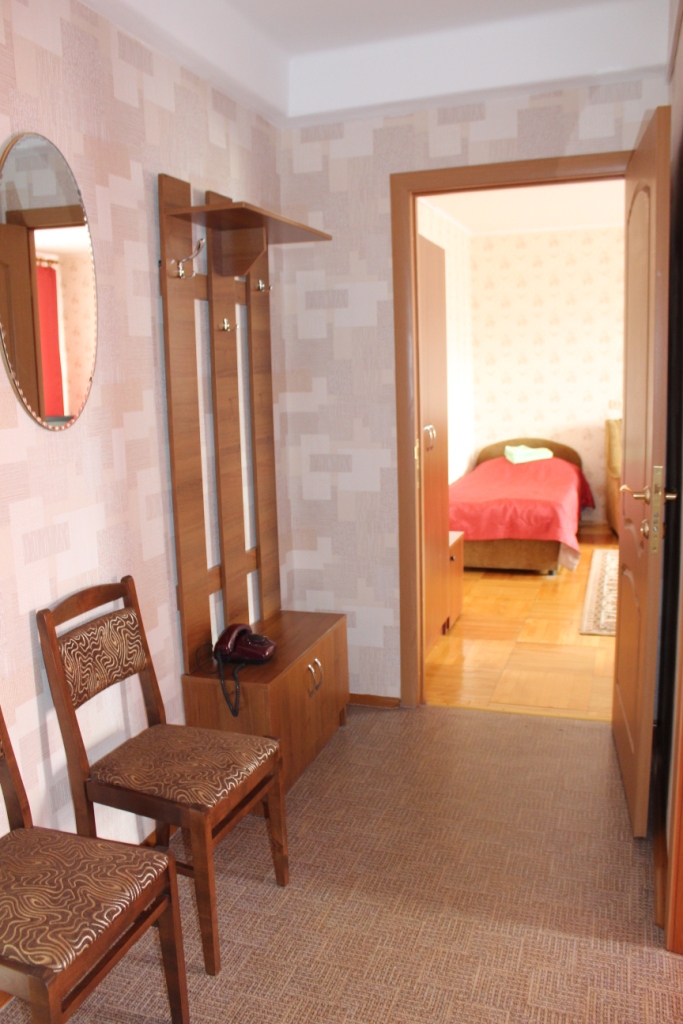 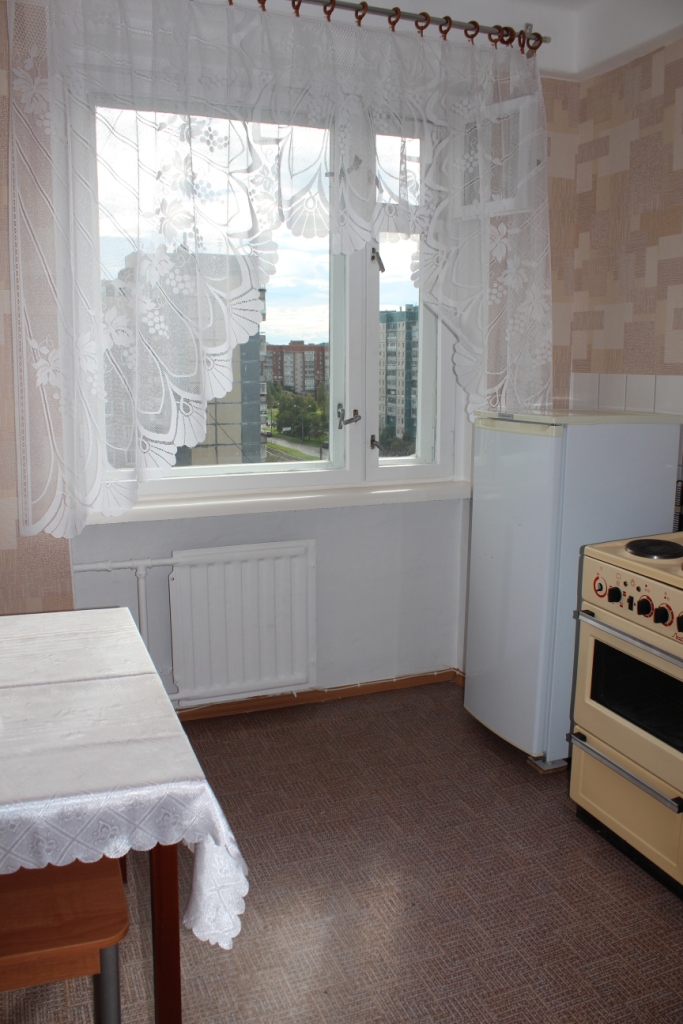 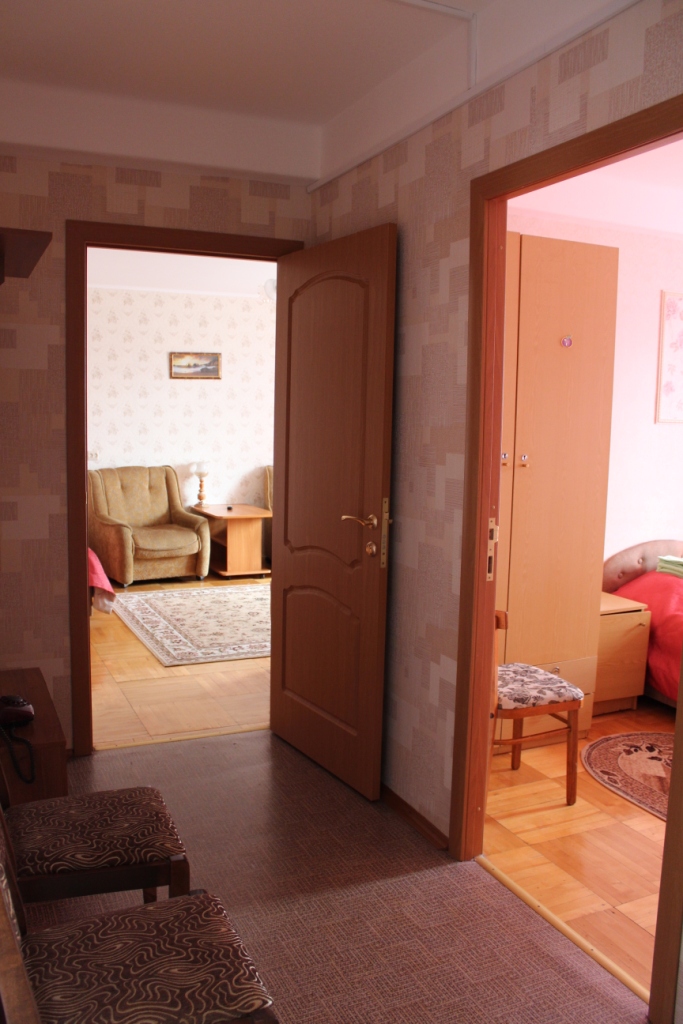 Бронирование номеров: 
по тел. (812) 3073341, факс 3073342 или  по e-mail: hotelspiupt@bk.ru
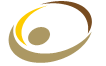 Санкт-Петербургский институт управления 
и пищевых технологий
ГОСТИНИЧНЫЙ КОМПЛЕКС /на пр. Авиаконструкторов/ - варианты размещения
3-х  комнатная квартира № 5
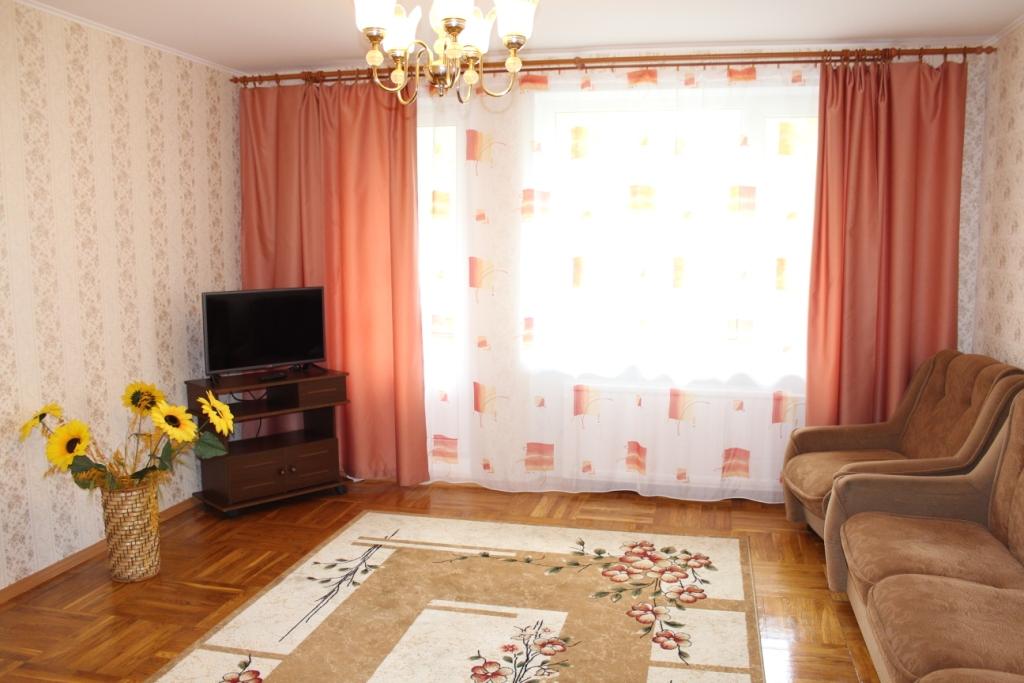 2 спальни, стандартное размещение 4 человека
максимально в номере – до 6  человек
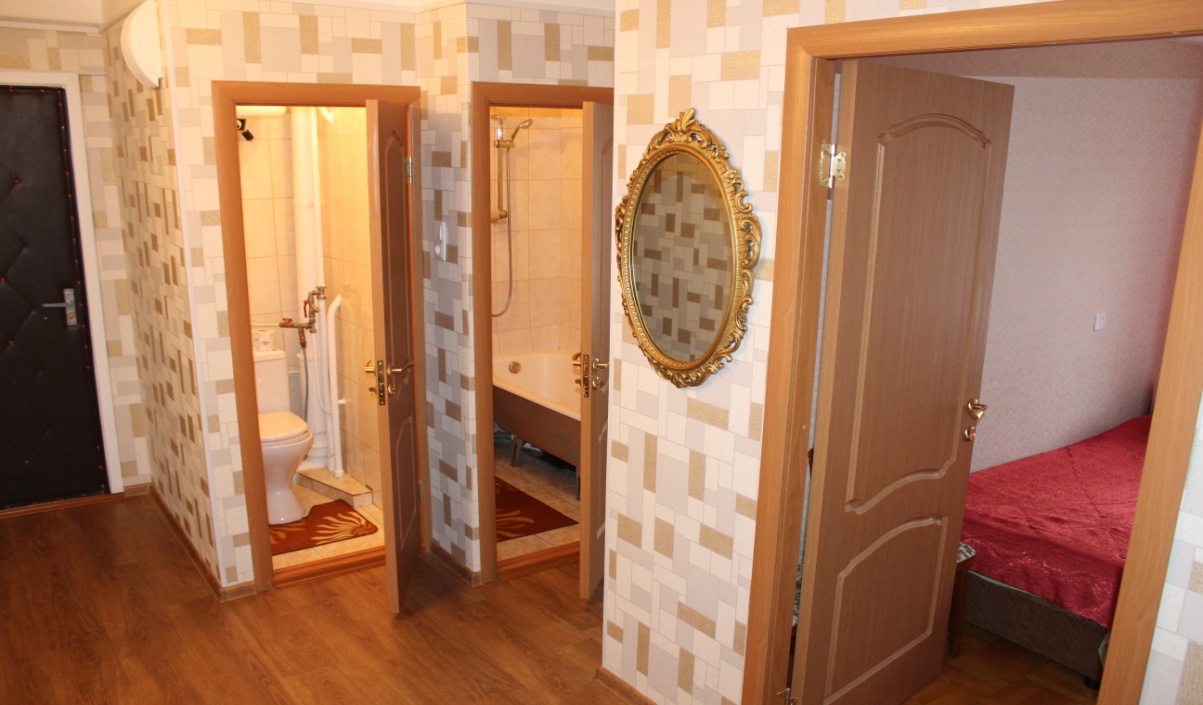 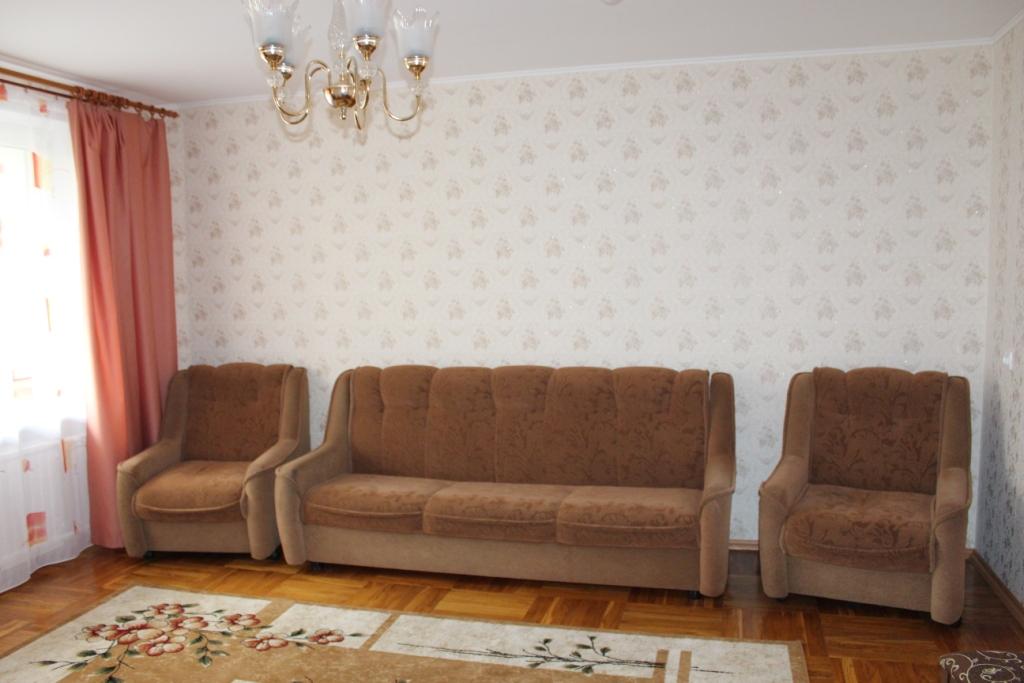 Бронирование номеров: 
по тел. (812) 3073341, факс 3073342 или  по e-mail: hotelspiupt@bk.ru
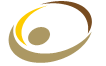 Санкт-Петербургский институт управления 
и пищевых технологий
ГОСТИНИЧНЫЙ КОМПЛЕКС /на пр. Авиаконструкторов/ - варианты размещения
3-х  комнатная квартира № 5
стоимость номера - 3600 руб./сут., койко-место  900 руб./сут.
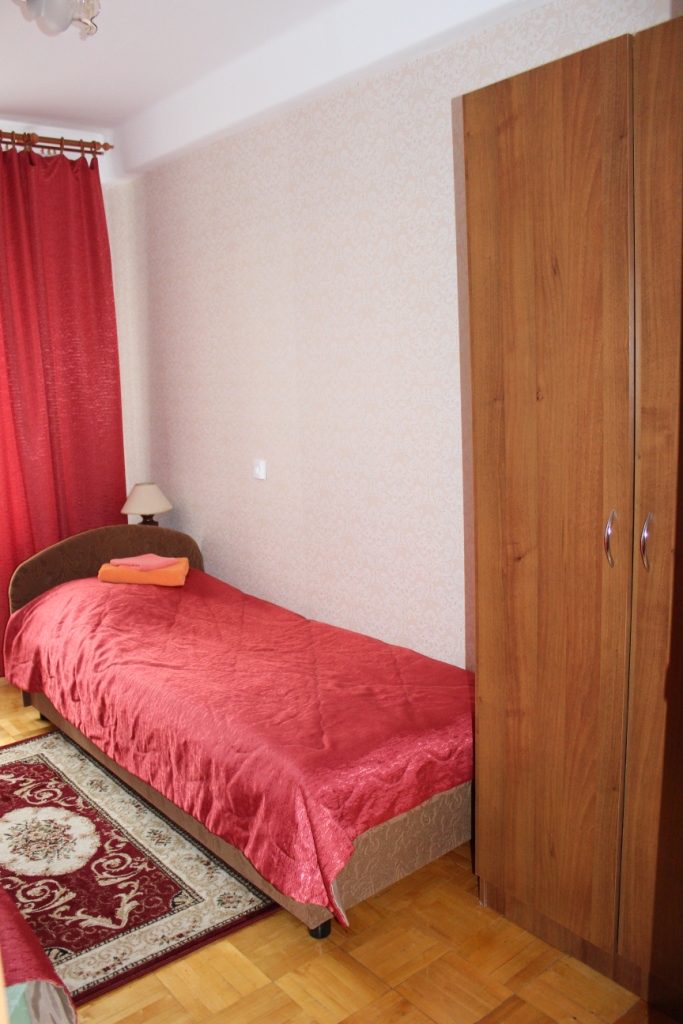 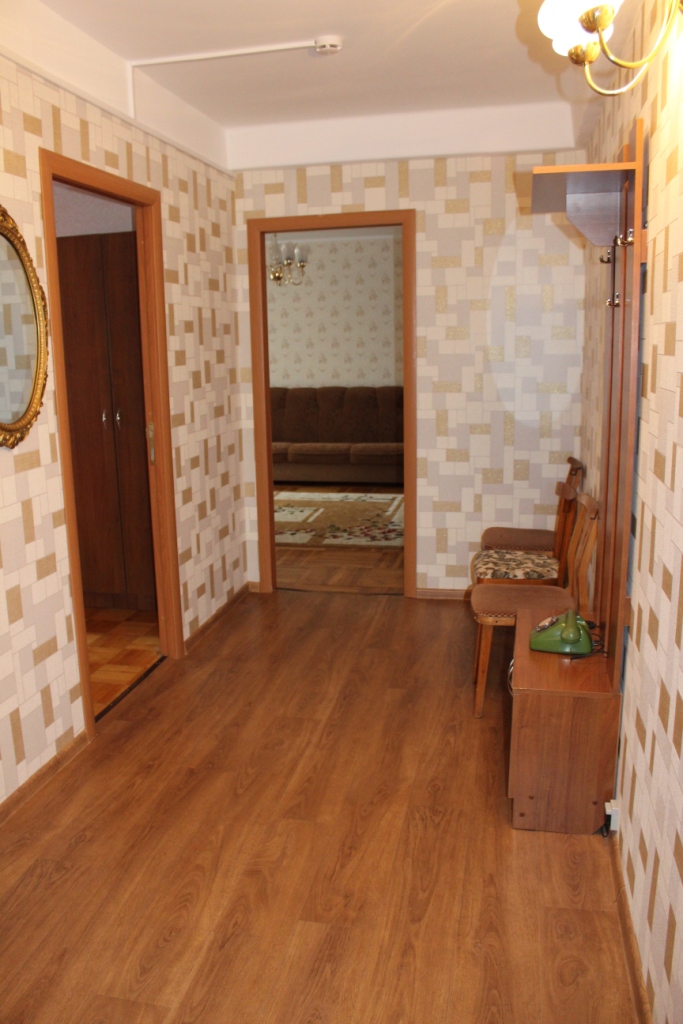 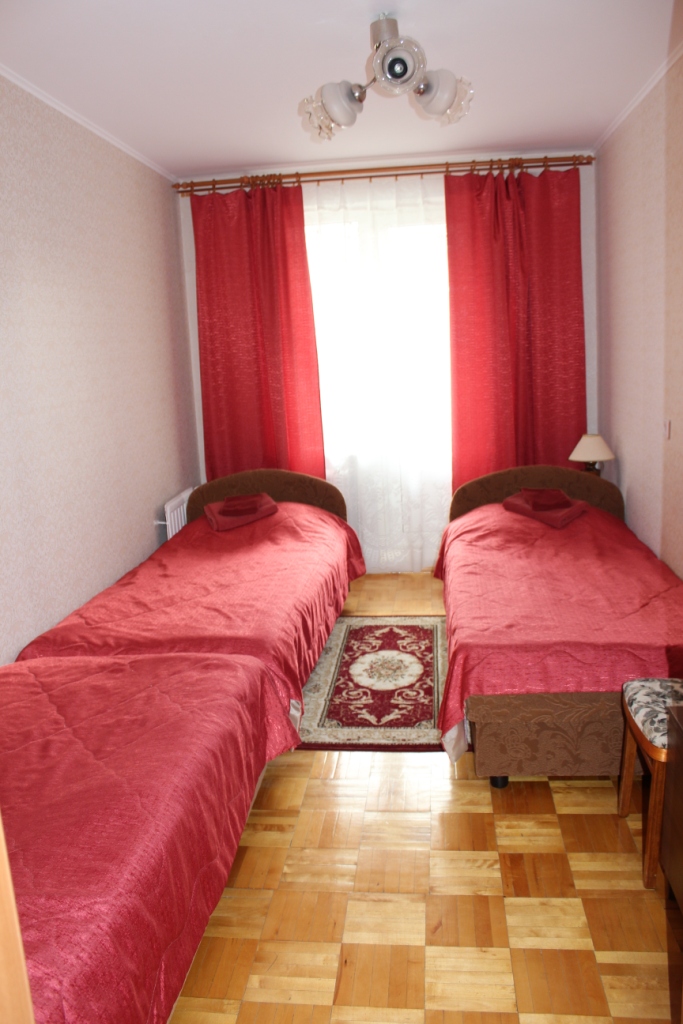 Бронирование номеров: 
по тел. (812) 3073341, факс 3073342 или  по e-mail: hotelspiupt@bk.ru
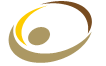 Санкт-Петербургский институт управления 
и пищевых технологий
ГОСТИНИЧНЫЙ КОМПЛЕКС /на пр. Авиаконструкторов/ - варианты размещения
3-х  комнатная квартира № 5
стоимость номера - 3600 руб./сут.,  койко-место  900 руб./сут.
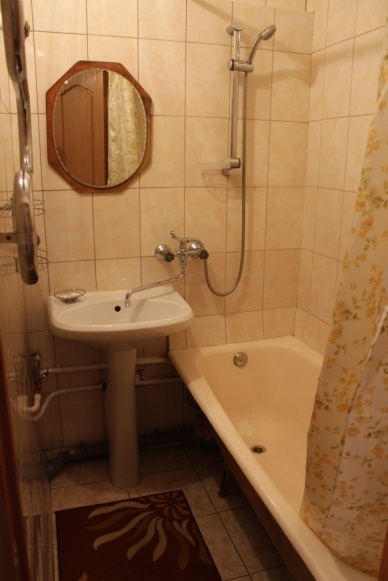 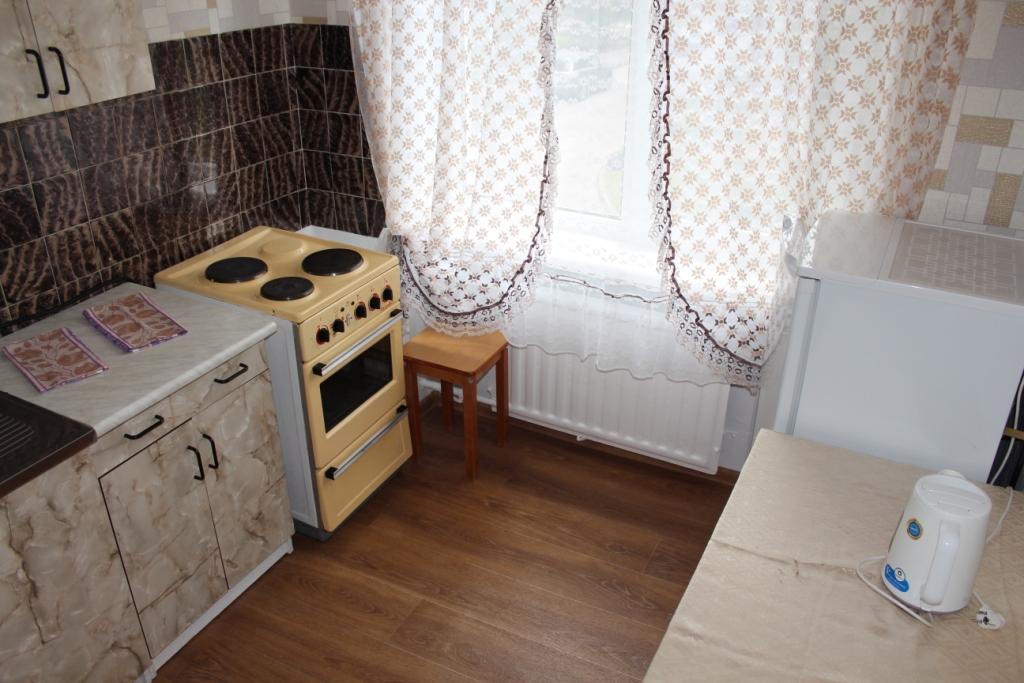 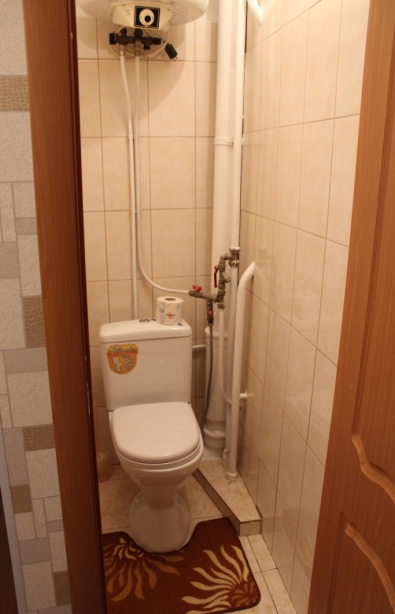 Бронирование номеров: 
по тел. (812) 3073341, факс 3073342 или  по e-mail: hotelspiupt@bk.ru
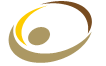 Санкт-Петербургский институт управления 
и пищевых технологий
ГОСТИНИЧНЫЙ КОМПЛЕКС /на пр. Авиаконструкторов/ - варианты размещения
3-х  комнатная квартира № 9
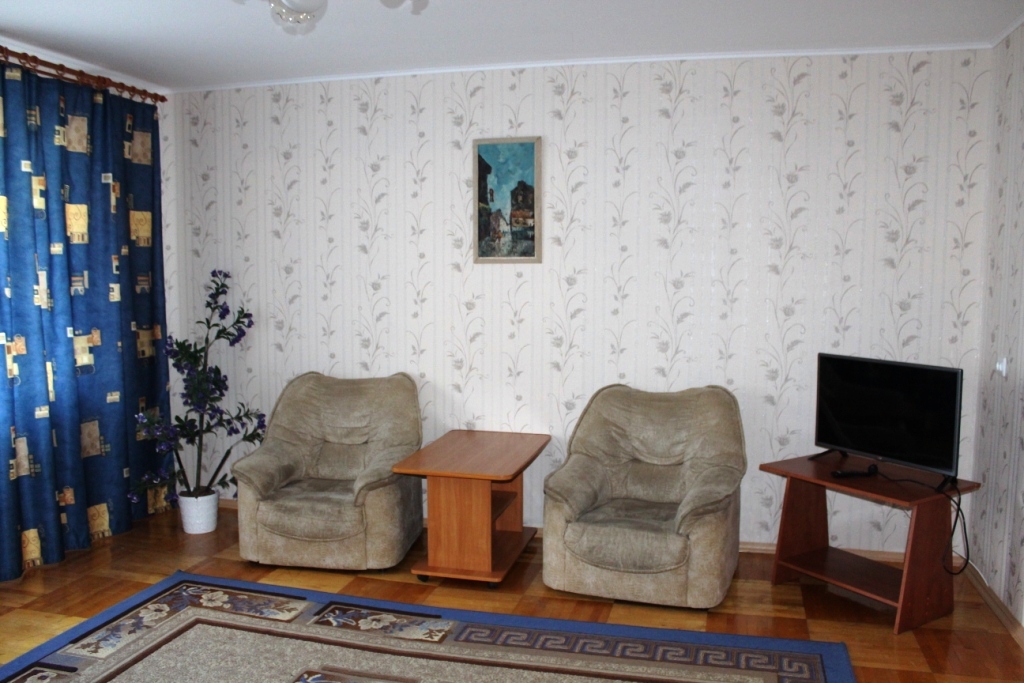 2 спальни, стандартное размещений 4 человека,
максимально – 6 человек
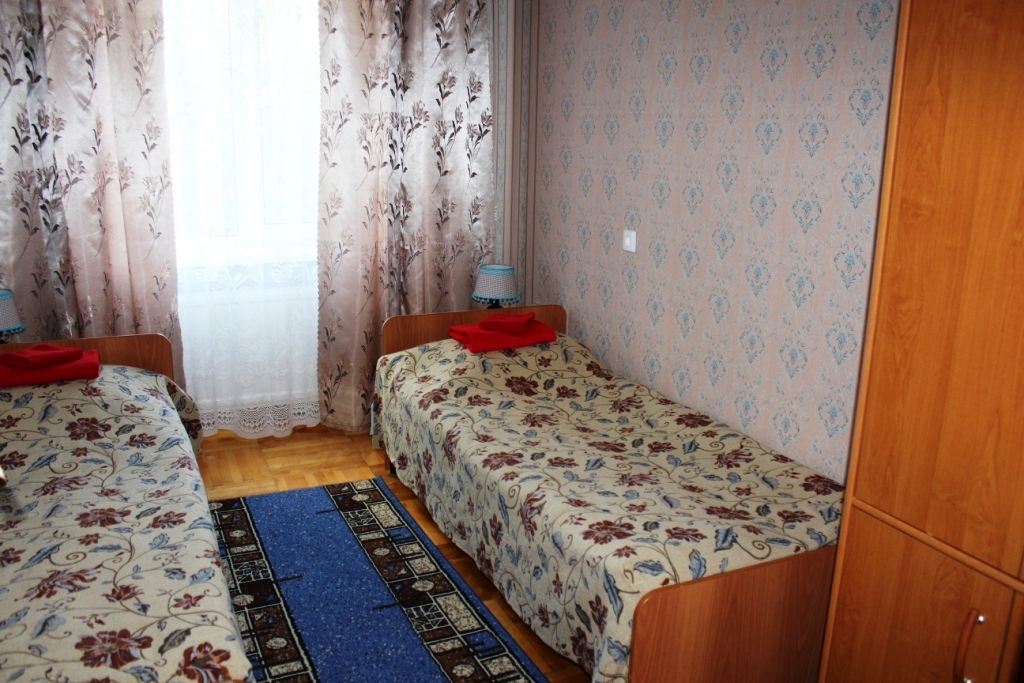 Бронирование номеров: 
по тел. (812) 3073341, факс 3073342 или  по e-mail: hotelspiupt@bk.ru
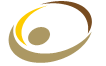 Санкт-Петербургский институт управления 
и пищевых технологий
ГОСТИНИЧНЫЙ КОМПЛЕКС /на пр. Авиаконструкторов/ - варианты размещения
3-х  комнатная квартира № 9
стоимость номера - 3600 руб./сут., койко-место  900 руб./сут.
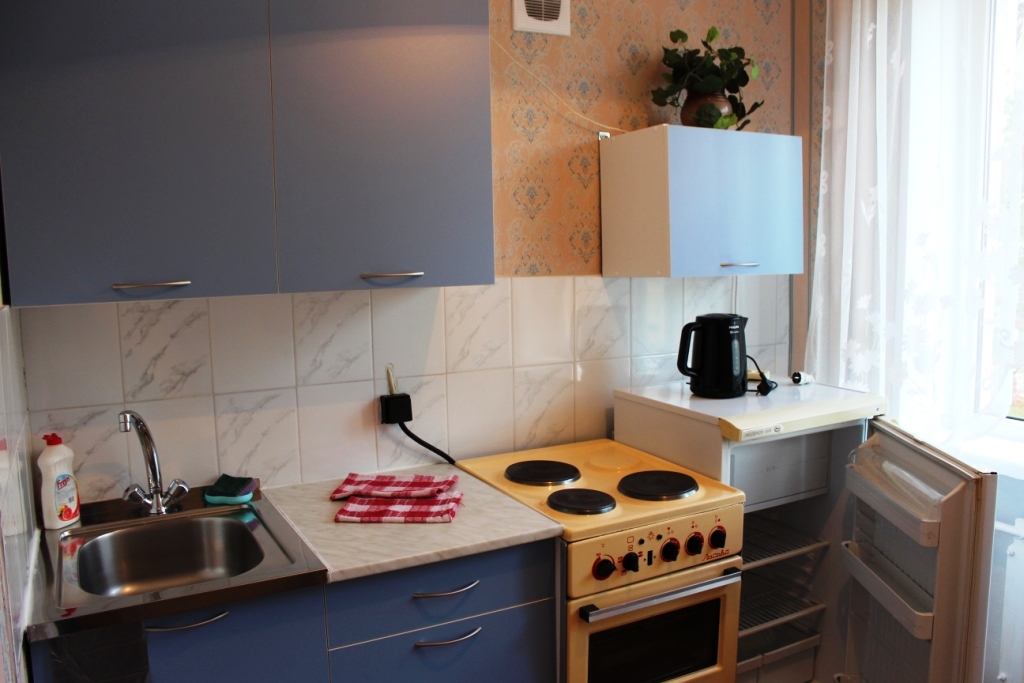 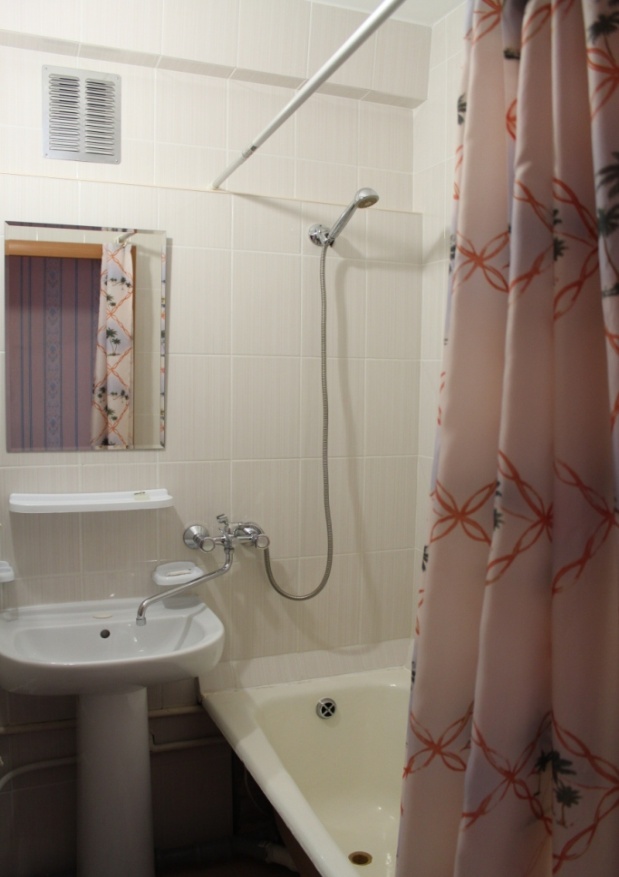 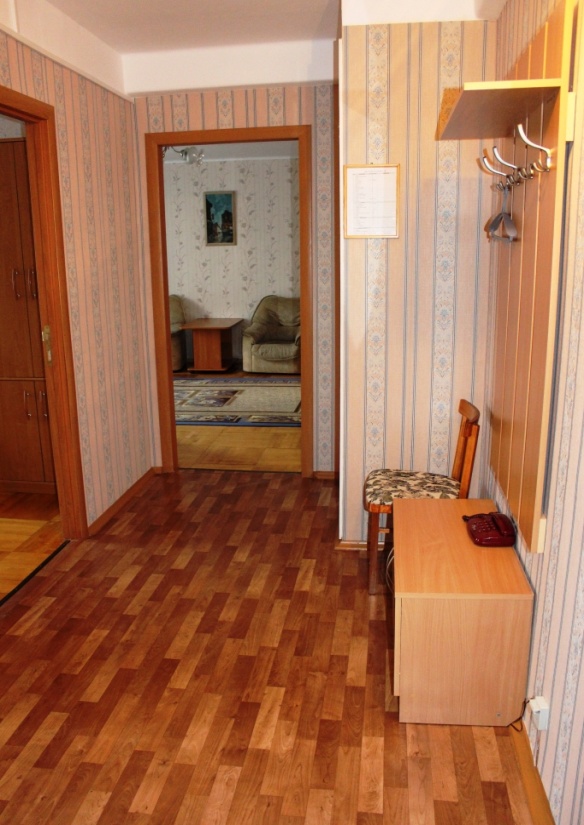 Бронирование номеров: 
по тел. (812) 3073341, факс 3073342 или  по e-mail: hotelspiupt@bk.ru
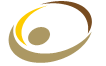 Санкт-Петербургский институт управления 
и пищевых технологий
ГОСТИНИЧНЫЙ КОМПЛЕКС /на пр. Авиаконструкторов/ - варианты размещения
3-х  комнатная квартира № 13
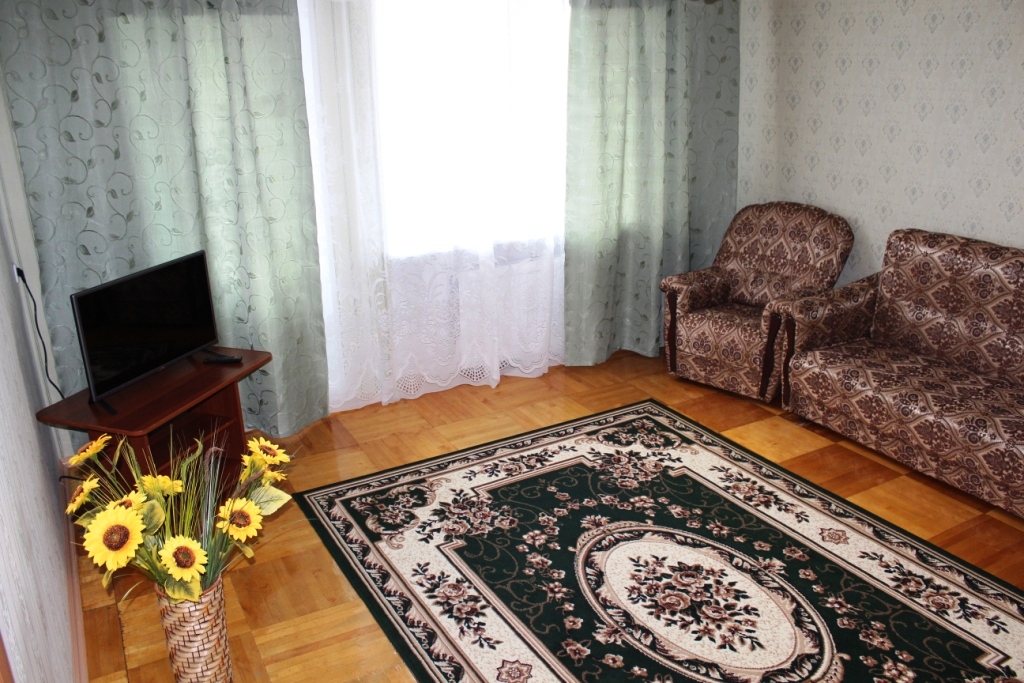 2 спальни, стандартное размещение 4 человека
максимально – 6 человек
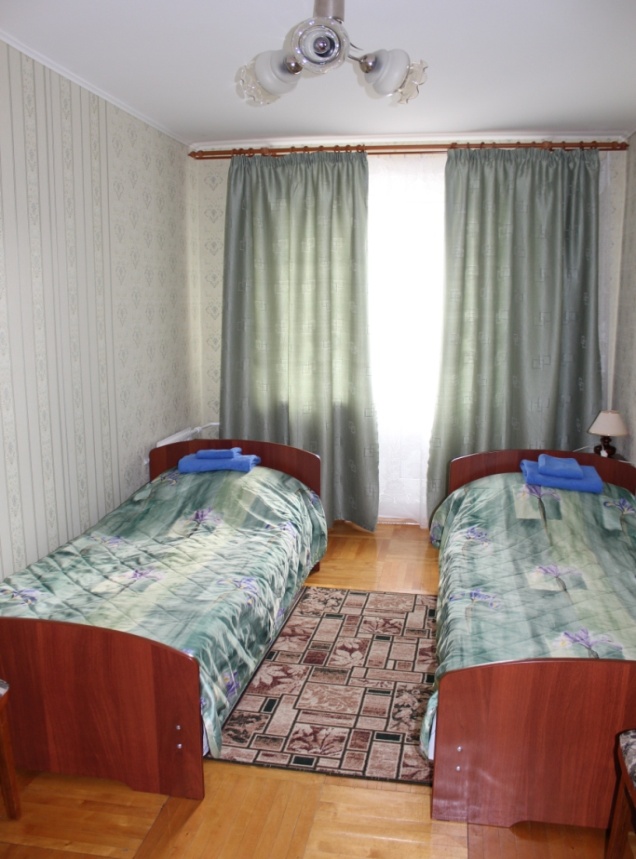 Бронирование номеров: 
по тел. (812) 3073341, факс 3073342 или  по e-mail: hotelspiupt@bk.ru
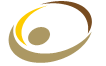 Санкт-Петербургский институт управления 
и пищевых технологий
ГОСТИНИЧНЫЙ КОМПЛЕКС /на пр. Авиаконструкторов/ - варианты размещения
3-х  комнатная квартира № 13
стоимость номера - 3600 руб./сут. койко-место  900 руб./сут.
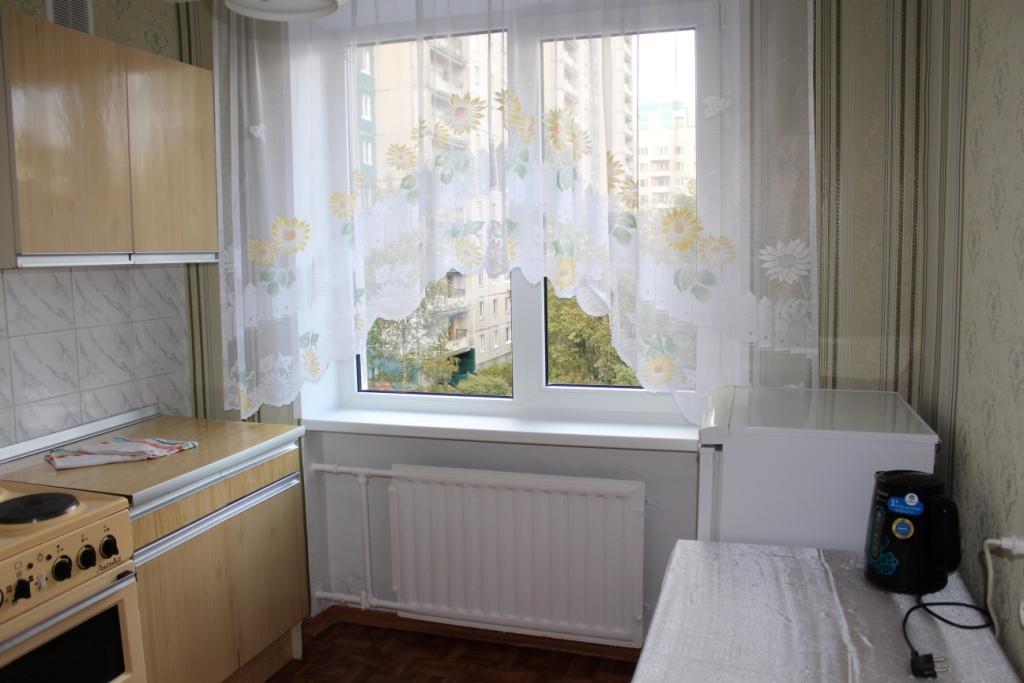 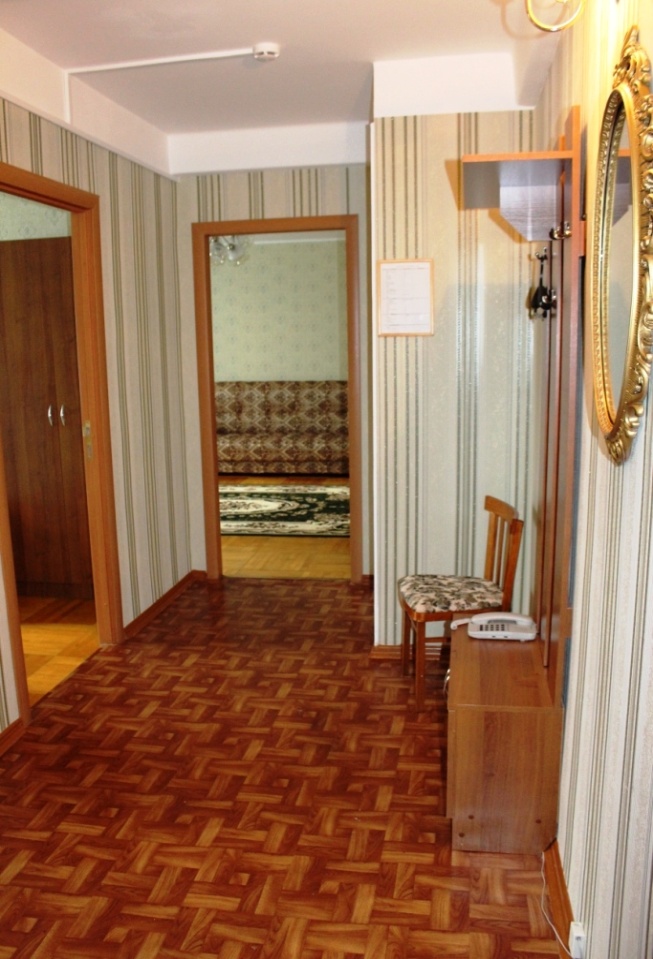 Бронирование номеров: 
по тел. (812) 3073341, факс 3073342 или  по e-mail: hotelspiupt@bk.ru
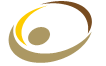 Санкт-Петербургский институт управления 
и пищевых технологий
ГОСТИНИЧНЫЙ КОМПЛЕКС /на пр. Авиаконструкторов/ - варианты размещения
3-х  комнатная квартира № 21
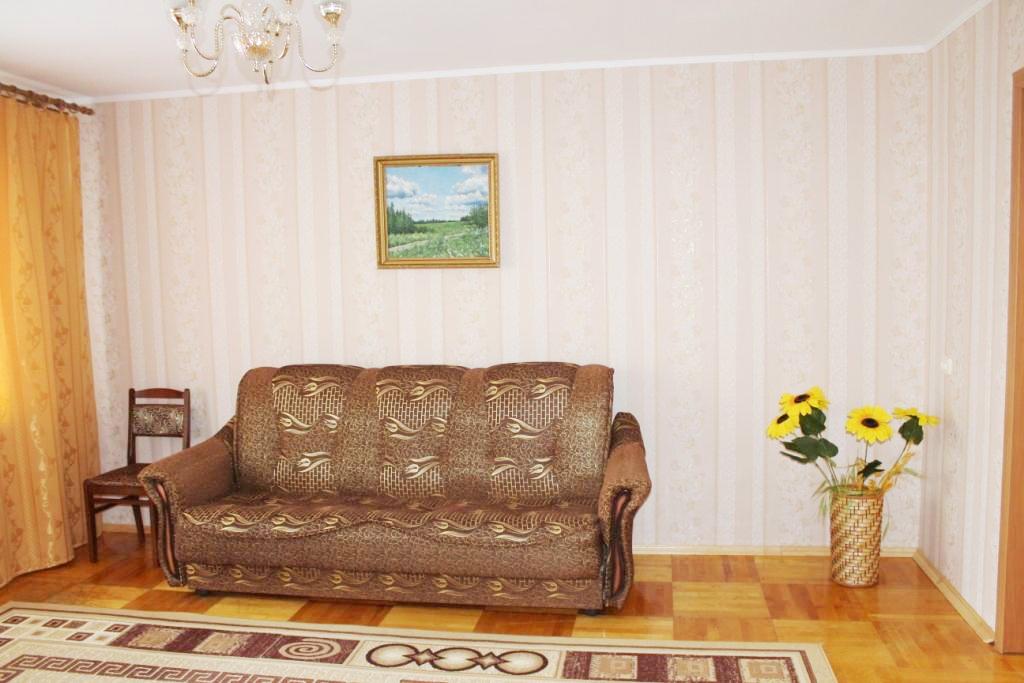 2 спальни, стандартное размещение 4 человека,
максимально – 6 человек
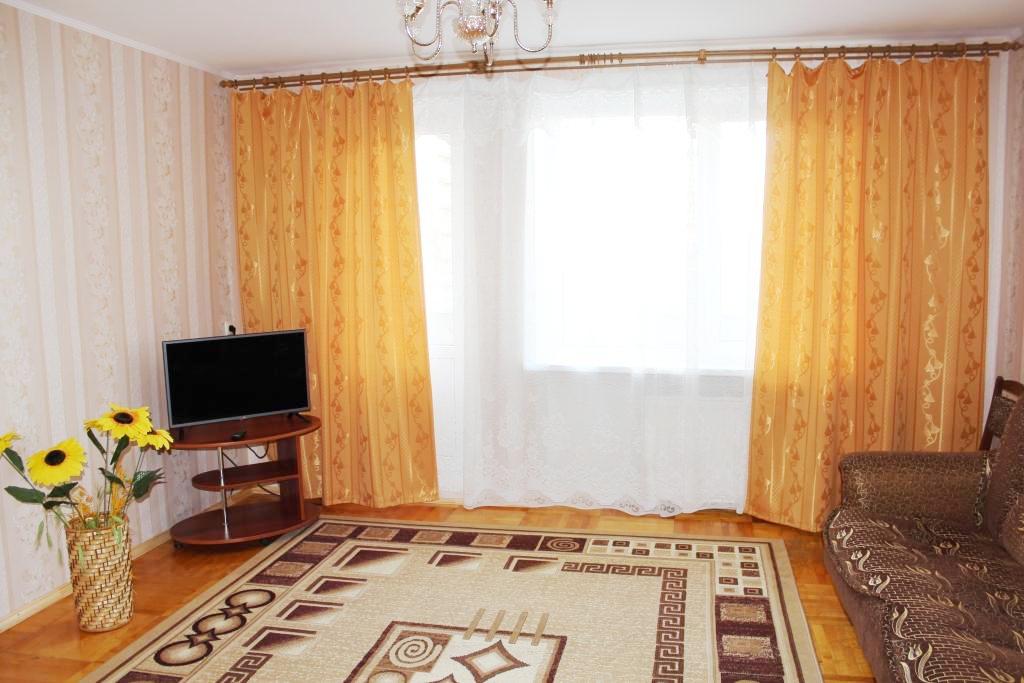 Бронирование номеров: 
по тел. (812) 3073341, факс 3073342 или  по e-mail: hotelspiupt@bk.ru
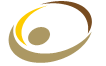 Санкт-Петербургский институт управления 
и пищевых технологий
ГОСТИНИЧНЫЙ КОМПЛЕКС /на пр. Авиаконструкторов/ - варианты размещения
3-х  комнатная квартира № 21
стоимость номера - 3600 руб./сут., койко-место  900 руб./сут.
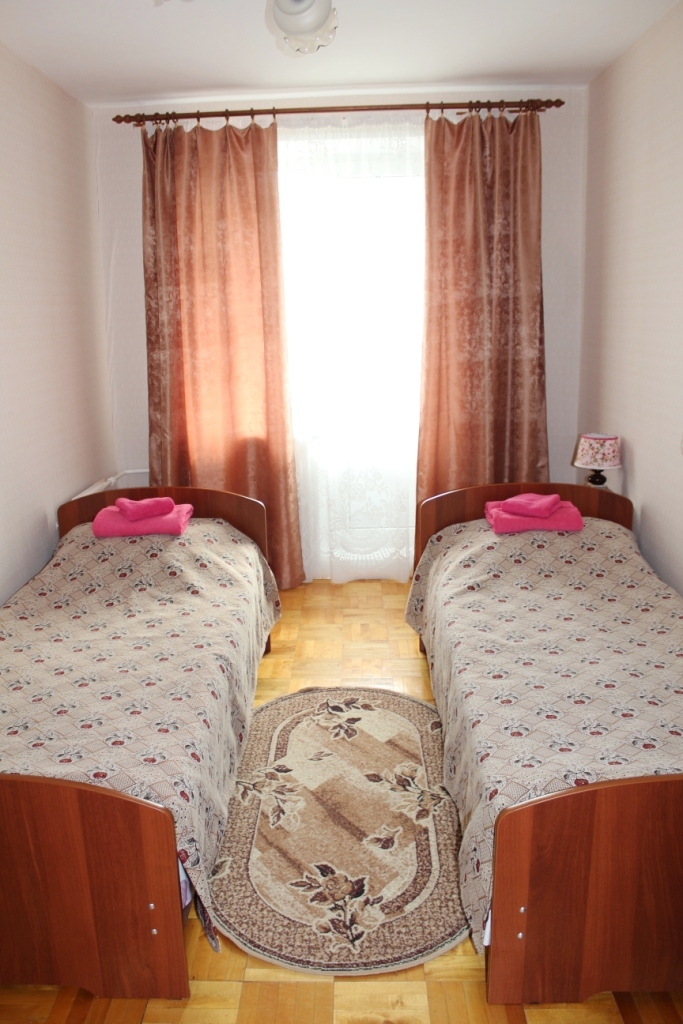 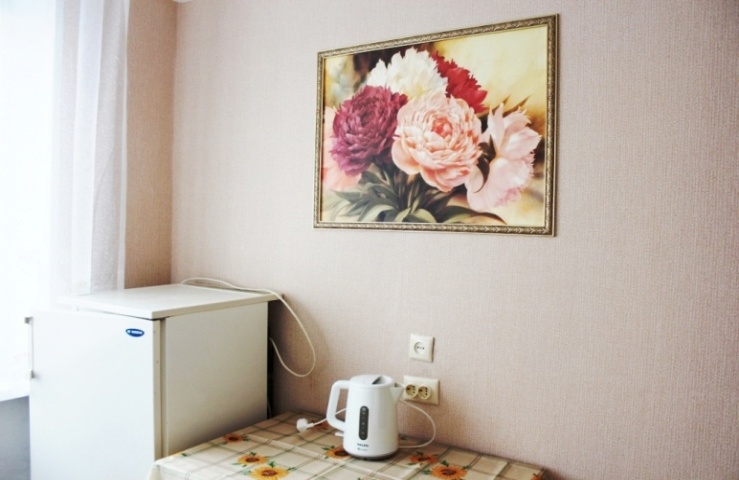 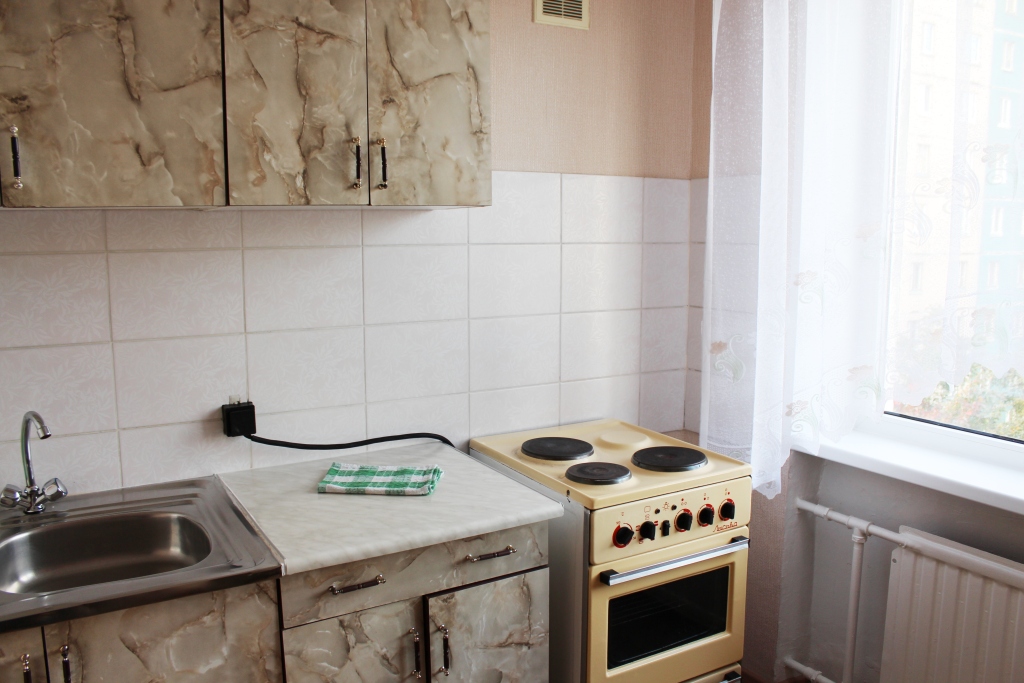 Бронирование номеров: 
по тел. (812) 3073341, факс 3073342 или  по e-mail: hotelspiupt@bk.ru
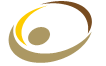 Санкт-Петербургский институт управления 
и пищевых технологий
ГОСТИНИЧНЫЙ КОМПЛЕКС /на пр. Авиаконструкторов/ - варианты размещения
3-х  комнатная квартира № 21
стоимость номера - 3600 руб./сут., койко-место  900 руб./сут.
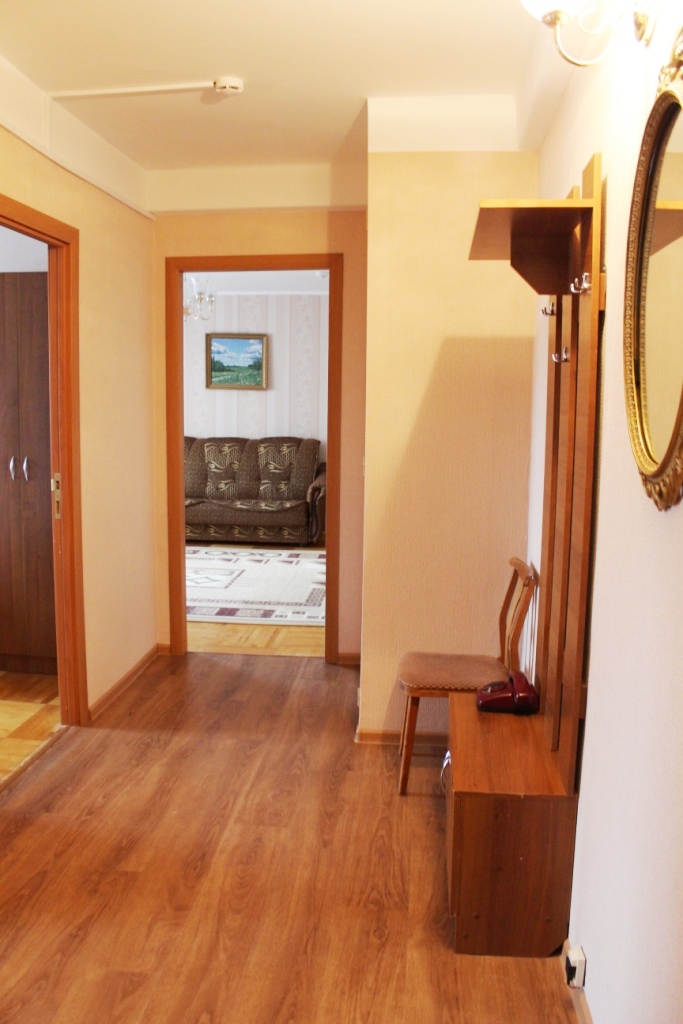 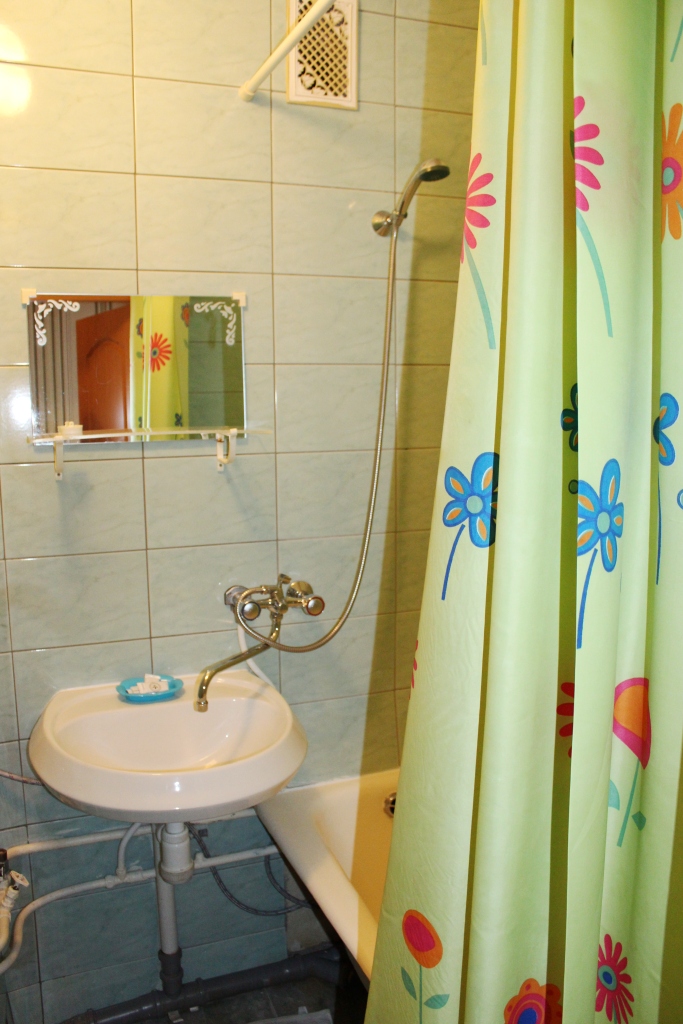 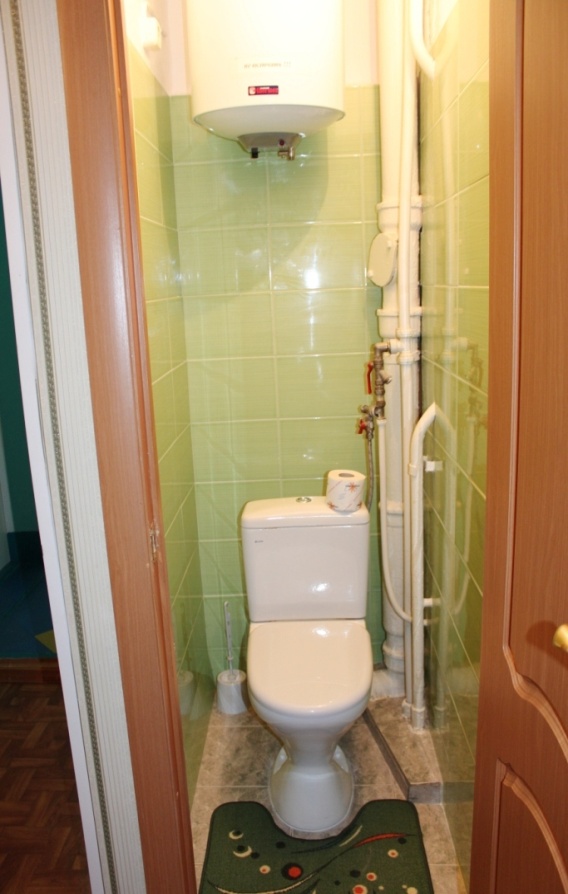 Бронирование номеров: 
по тел. (812) 3073341, факс 3073342 или  по e-mail: hotelspiupt@bk.ru
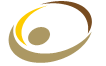 Санкт-Петербургский институт управления 
и пищевых технологий
ГОСТИНИЧНЫЙ КОМПЛЕКС /на пр. Авиаконструкторов/ - варианты размещения
3-х  комнатная квартира № 31
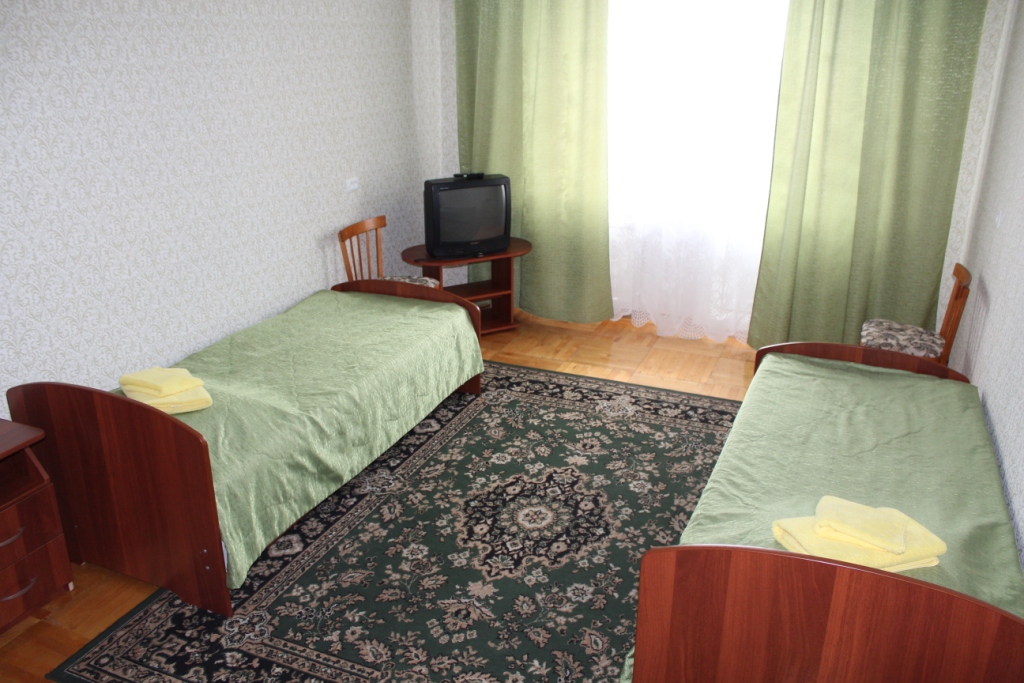 2 спальни, стандартное размещение 4 человека,
максимально – 6 человека
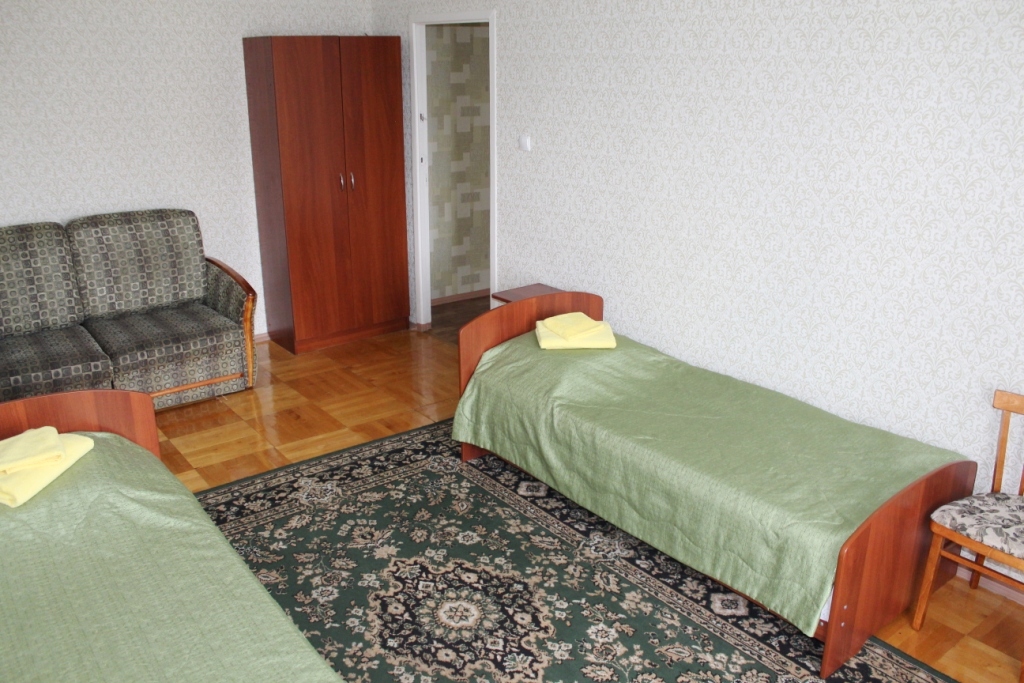 Бронирование номеров: 
по тел. (812) 3073341, факс 3073342 или  по e-mail: hotelspiupt@bk.ru
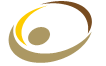 Санкт-Петербургский институт управления 
и пищевых технологий
ГОСТИНИЧНЫЙ КОМПЛЕКС /на пр. Авиаконструкторов/ - варианты размещения
3-х  комнатная квартира № 31
стоимость номера - 3600 руб./сут., койко-место  900 руб./сут.
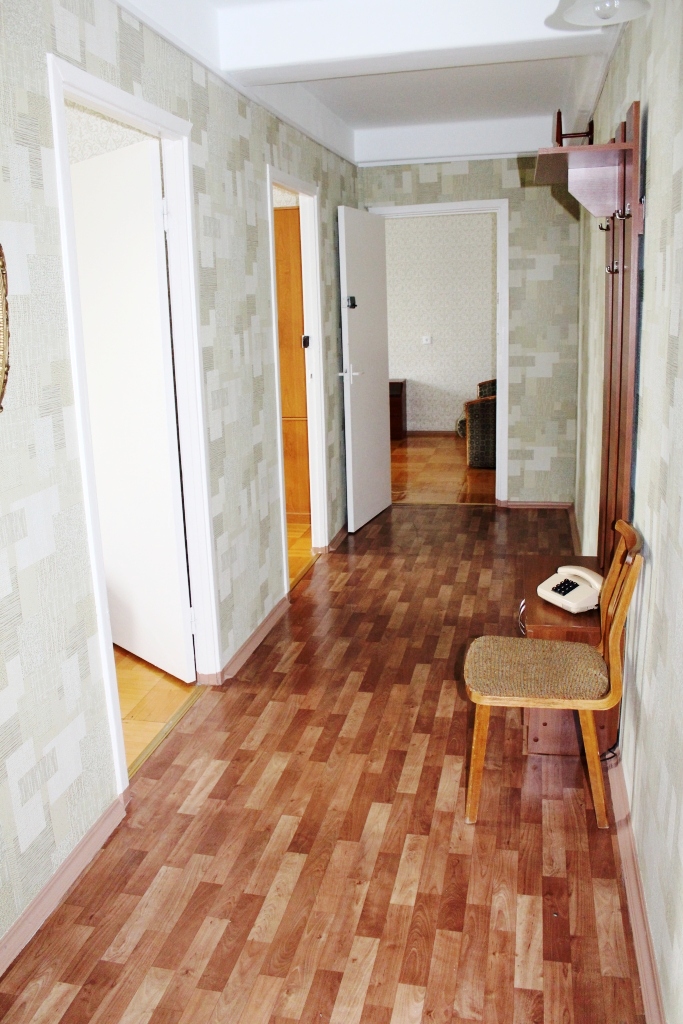 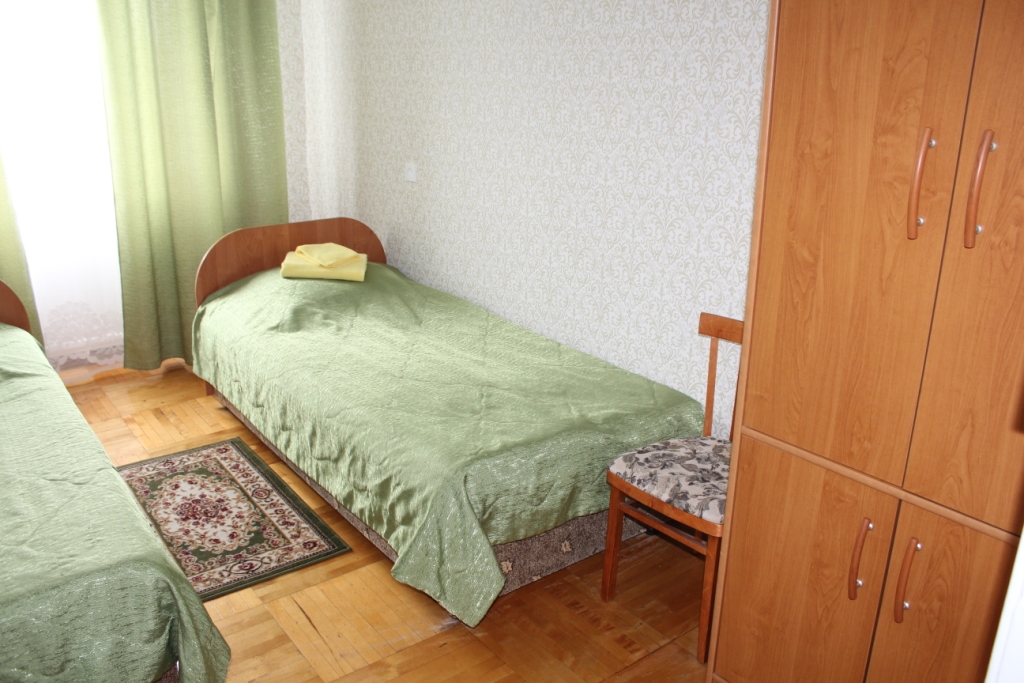 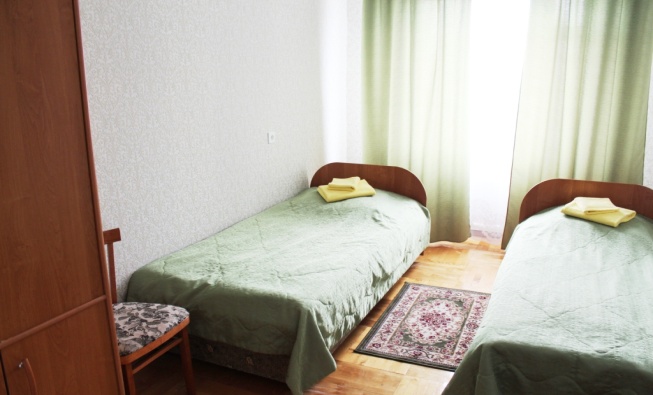 Бронирование номеров: 
по тел. (812) 3073341, факс 3073342 или  по e-mail: hotelspiupt@bk.ru
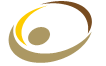 Санкт-Петербургский институт управления 
и пищевых технологий
ГОСТИНИЧНЫЙ КОМПЛЕКС /на пр. Авиаконструкторов/ - варианты размещения
3-х  комнатная квартира № 31
стоимость номера - 3600 руб./сут., койко-место  900 руб./сут.
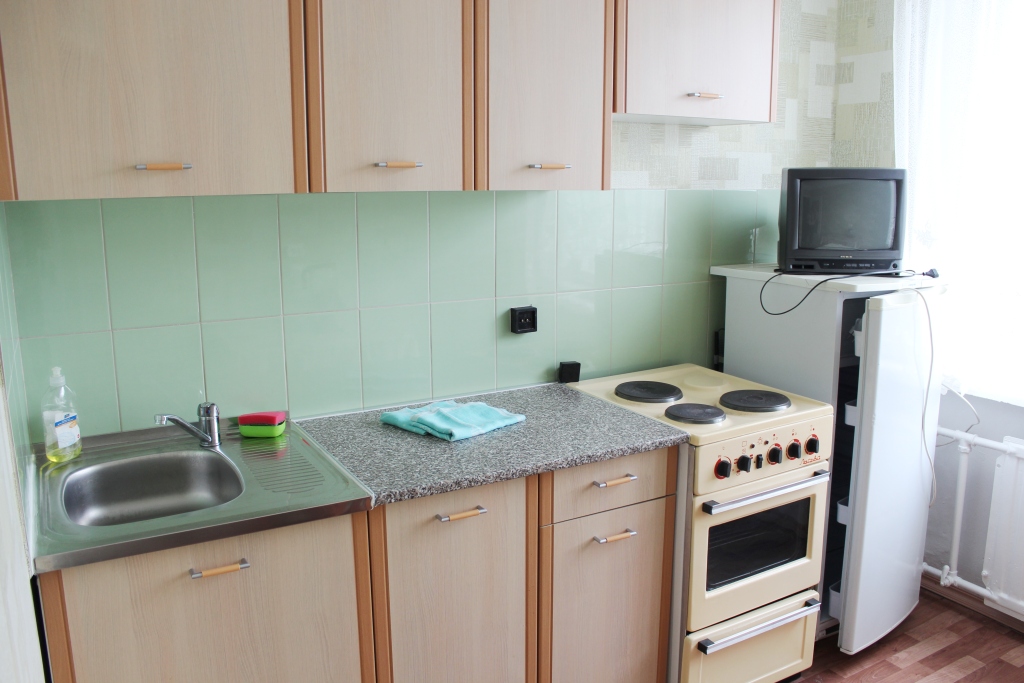 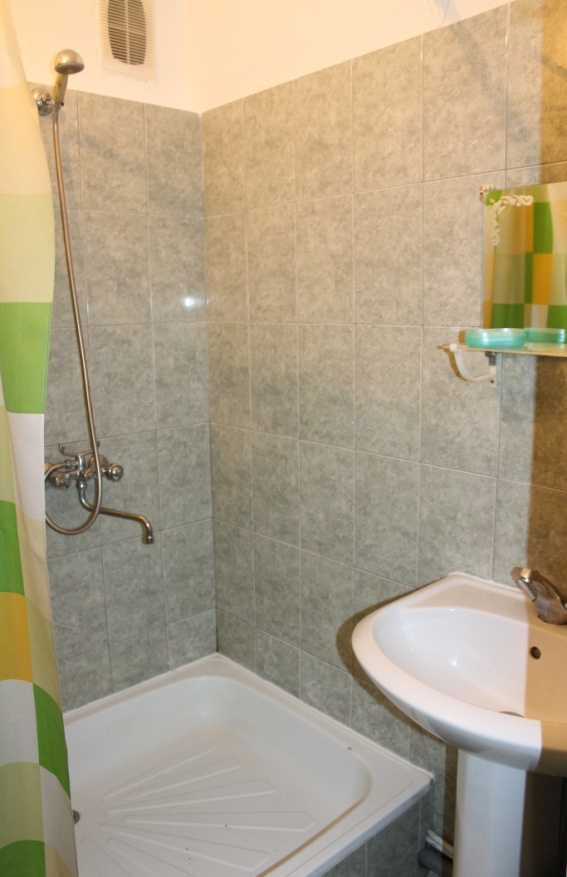 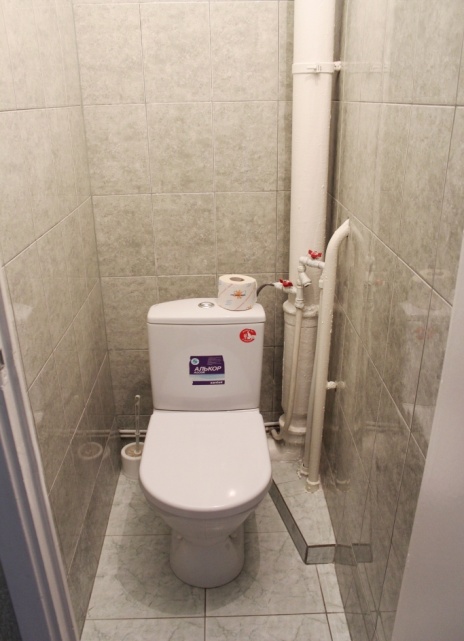 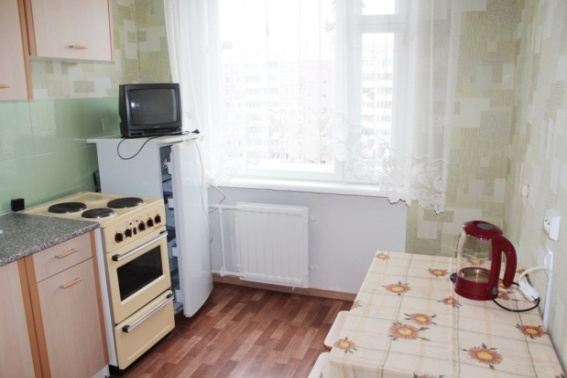 Бронирование номеров: 
по тел. (812) 3073341, факс 3073342 или  по e-mail: hotelspiupt@bk.ru
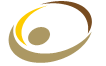 Санкт-Петербургский институт управления 
и пищевых технологий
ГОСТИНИЧНЫЙ КОМПЛЕКС /на пр. Авиаконструкторов/ - варианты размещения
4-х  комнатная квартира № 20
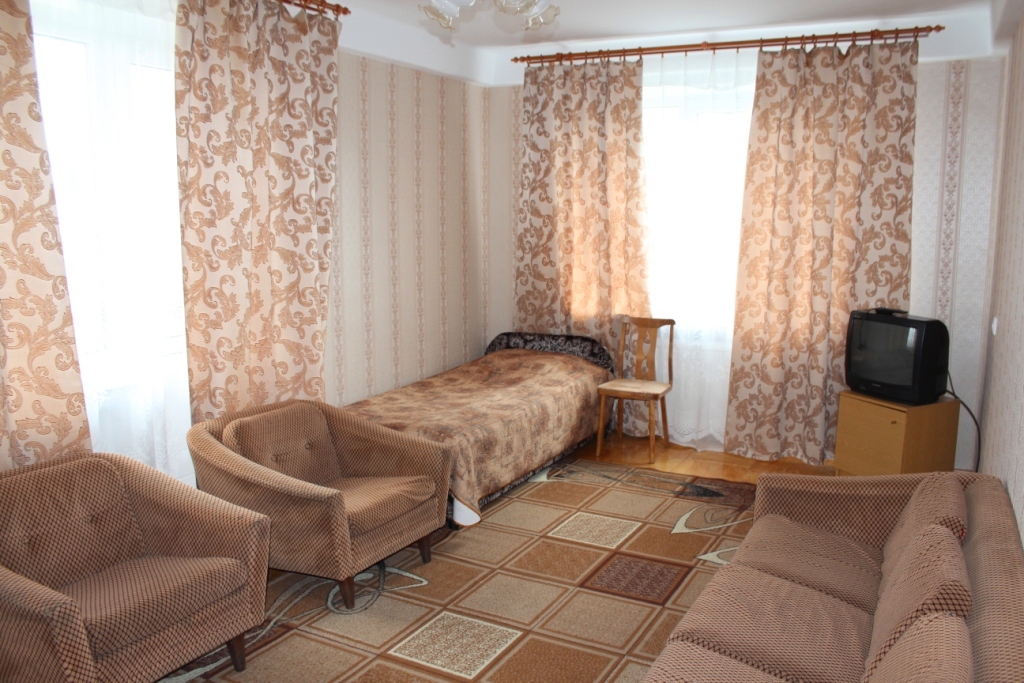 3 спальни, стандартное размещение 6 человек,
максимально в номере – до 9 человек
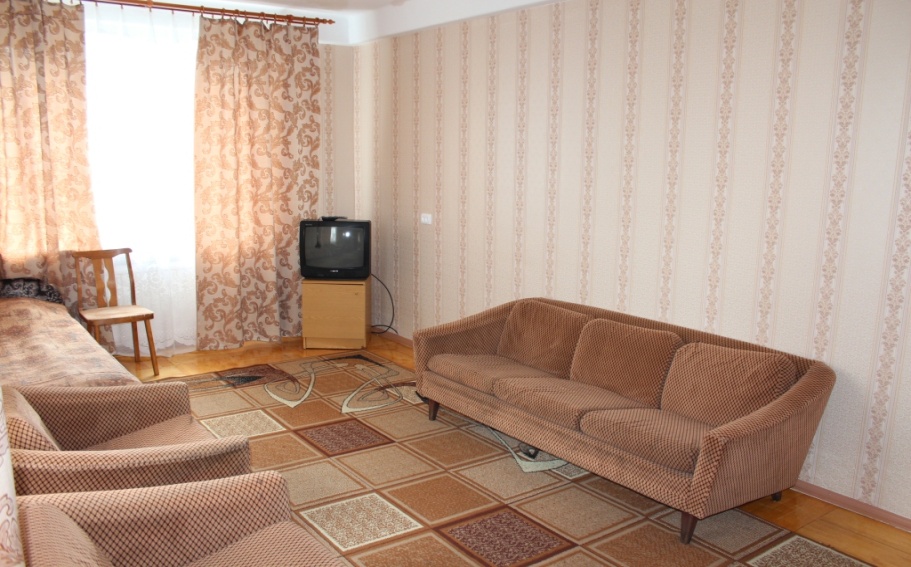 Бронирование номеров: 
по тел. (812) 3073341, факс 3073342 или  по e-mail: hotelspiupt@bk.ru
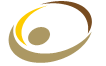 Санкт-Петербургский институт управления 
и пищевых технологий
ГОСТИНИЧНЫЙ КОМПЛЕКС /на пр. Авиаконструкторов/ - варианты размещения
4-х  комнатная квартира № 20
стоимость номера - 3900руб./сут.,., койко-место  650 руб./сут.
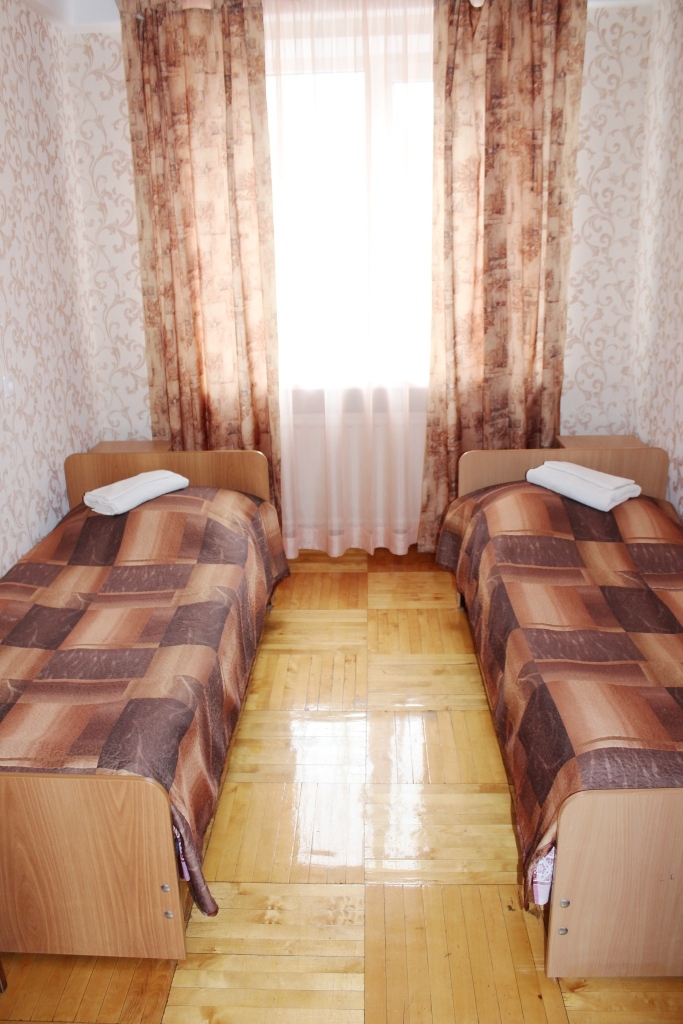 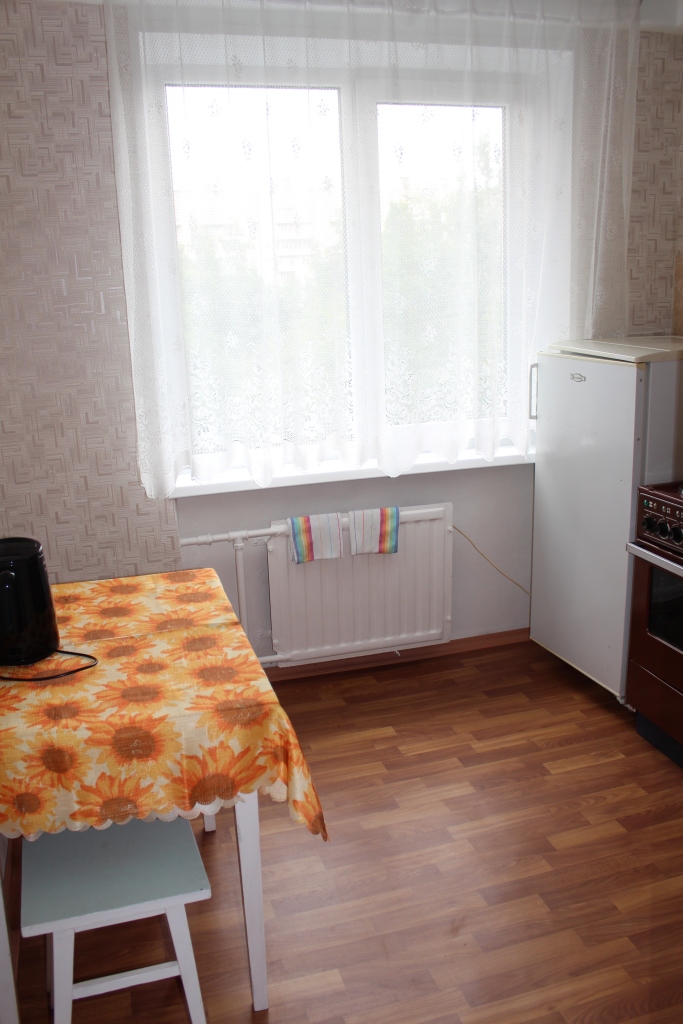 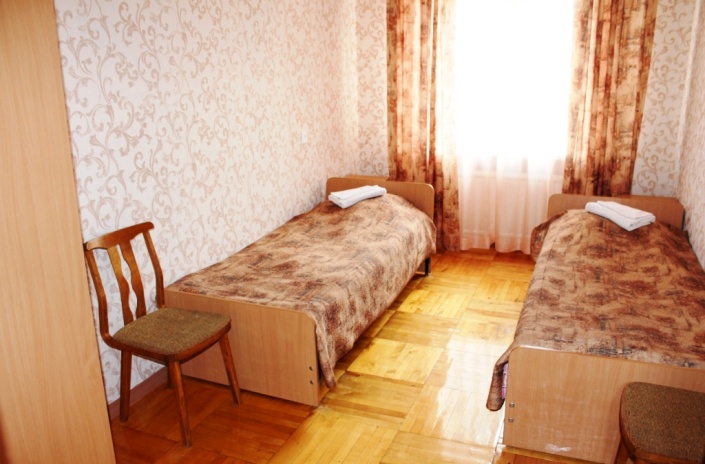 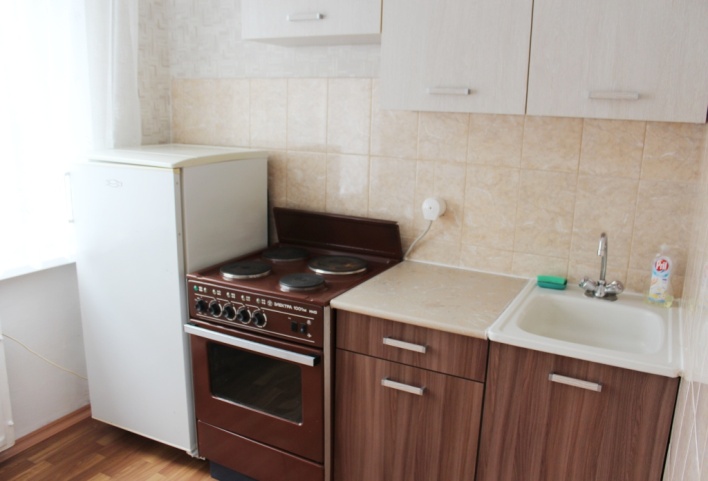 Бронирование номеров: 
по тел. (812) 3073341, факс 3073342 или  по e-mail: hotelspiupt@bk.ru
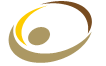 Санкт-Петербургский институт управления 
и пищевых технологий
ГОСТИНИЧНЫЙ КОМПЛЕКС /на пр. Авиаконструкторов/ - варианты размещения
4-х  комнатная квартира № 20
стоимость номера - 3900 руб./сут., койко-место  650 руб./сут.
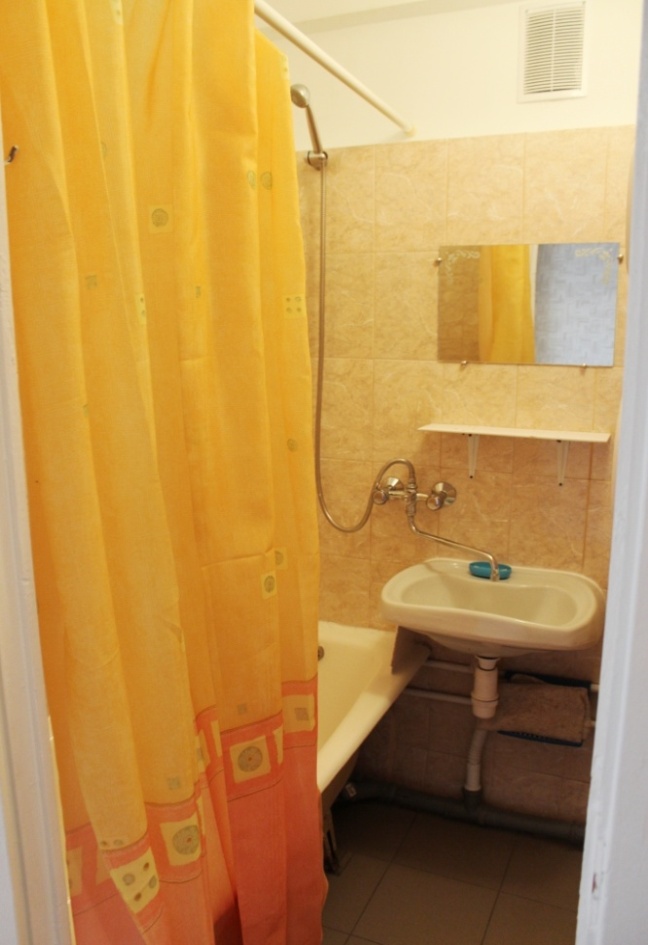 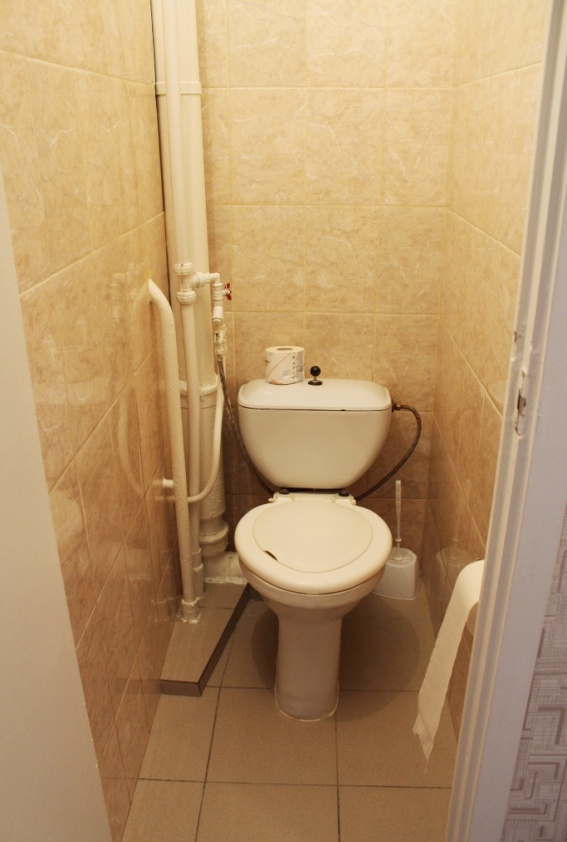 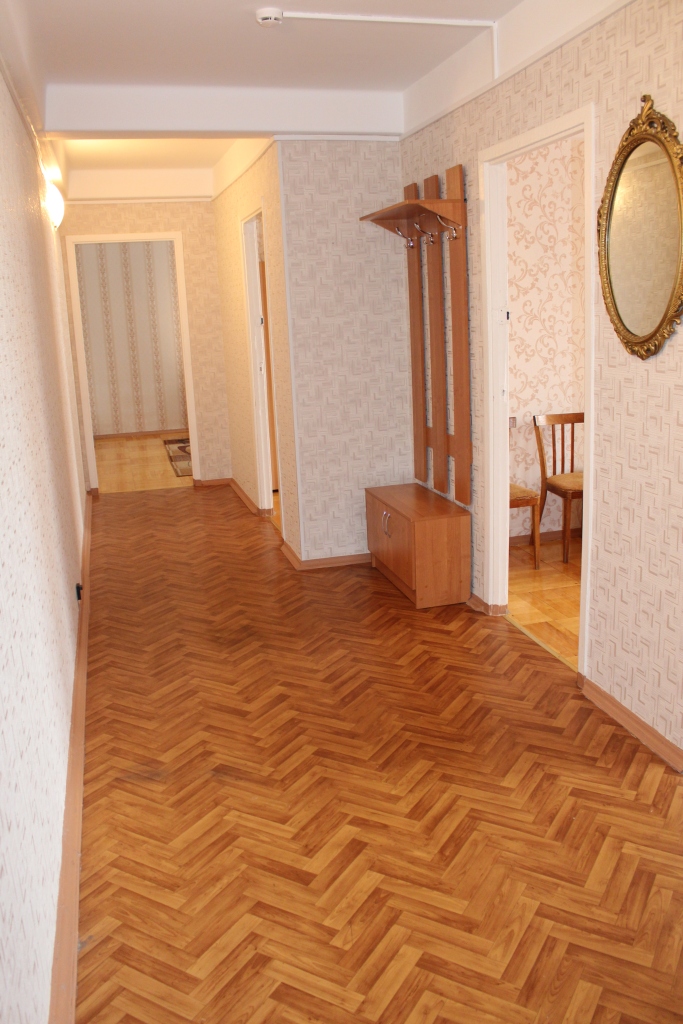 Бронирование номеров: 
по тел. (812) 3073341, факс 3073342 или  по e-mail: hotelspiupt@bk.ru
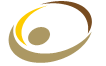 Санкт-Петербургский институт управления 
и пищевых технологий
ГОСТИНИЧНЫЙ КОМПЛЕКС /на пр. Авиаконструкторов/ - варианты размещения
Гостиничный комплекс – отель для людей, предпочитающих отсутствие суеты и спокойный отдых после напряженного дня.

Это доступный уровень размещения, где внимание сосредоточено на том, что действительно важно: хороший комфортный сон в свежей, чистой и безопасной атмосфере, а также радушный прием. С момента регистрации и до момента отъезда наши гости могут полностью положиться на наш персонал, который отзывчиво помогает  разрешить возникающие у гостей вопросы.
ДОБРО ПОЖАЛОВАТЬ!
Мы знаем, что у Вас есть выбор. 
СПАСИБО, что выбрали нас!
Бронирование номеров: 
по тел. (812) 3073341, факс 3073342 или  по e-mail: hotelspiupt@bk.ru
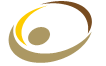 Санкт-Петербургский институт управления 
и пищевых технологий